The Mad Hedge Fund Trader“Whiplash Market”
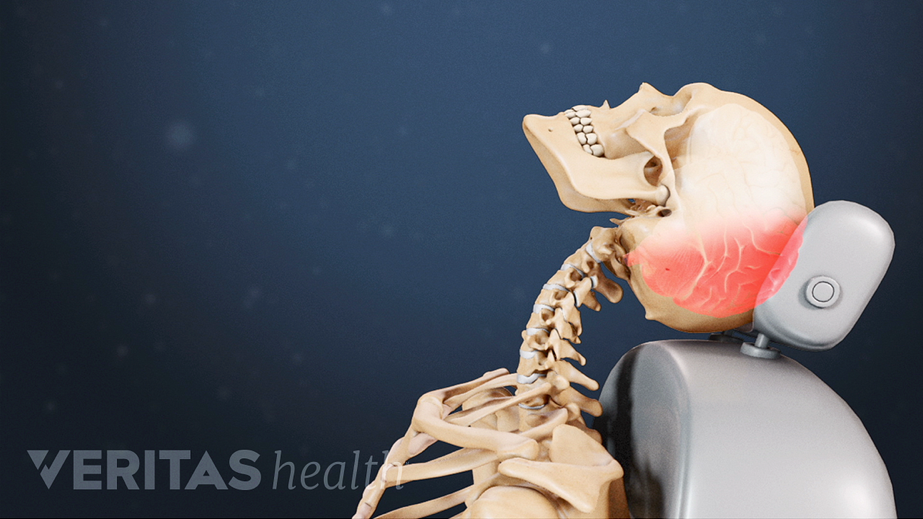 With John ThomasIncline Village, NV, October 19, 2022www.madhedgefundtrader.com
October 28 Incline Village Strategy Luncheon
*An excellent meal will be followed by a wide-ranging discussion and an extended question and answer period*The lunch will be held at the premier restaurant in Incline Village, Nevada on the sparkling shores of Lake Tahoe *please go to my online store at http://www.madhedgefundtrader.com/store and click on “luncheons.”
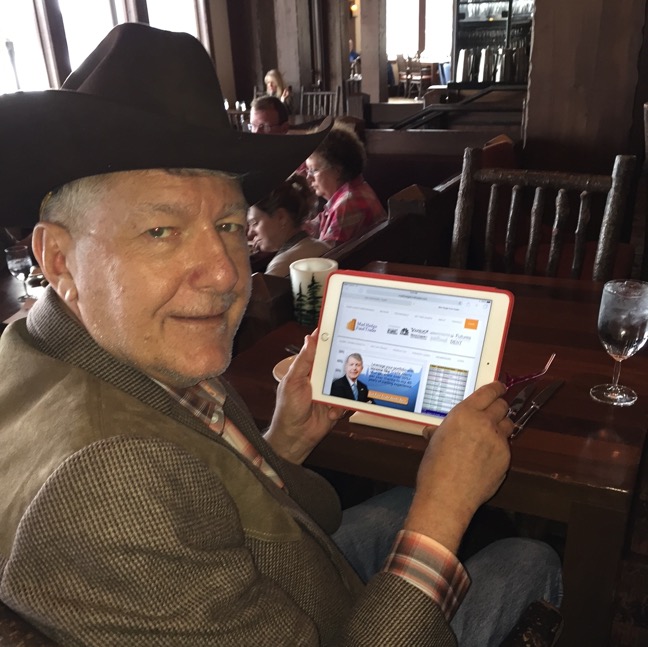 February 17 Honolulu, Hawaii Strategy Luncheon
*An excellent meal will be followed by a wide-ranging discussion and an extended question and answer period*The lunch will be held at the premier restaurant in Incline Village, Nevada on the sparkling shores of Lake Tahoe *please go to my online store at http://www.madhedgefundtrader.com/store and click on “luncheons.”
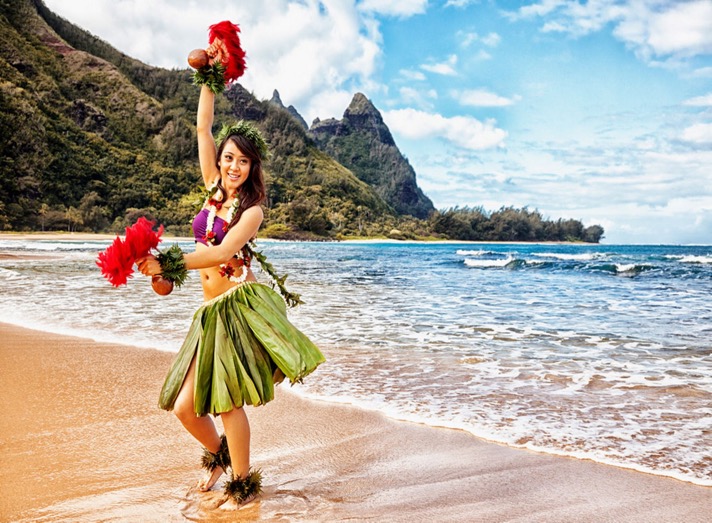 Mad Hedge Traders & Investors SummitSeptember 13-15 The Recordings are Upgo to www.madhedge.com
*A collection of the 28 best traders and managers in the world*Back-to-back One-hour presentations followed by an interactive Q&A*It’s a smorgasbord of trading strategies, pick the one that is right for you*Covering all stocks, bonds, commodities, foreign exchange, precious metals, and real estate*It’s the best look at the rest of 2022’s money making opportunities you will get anywhere*An invitation will be sent to you shortly and it is FREE to attend
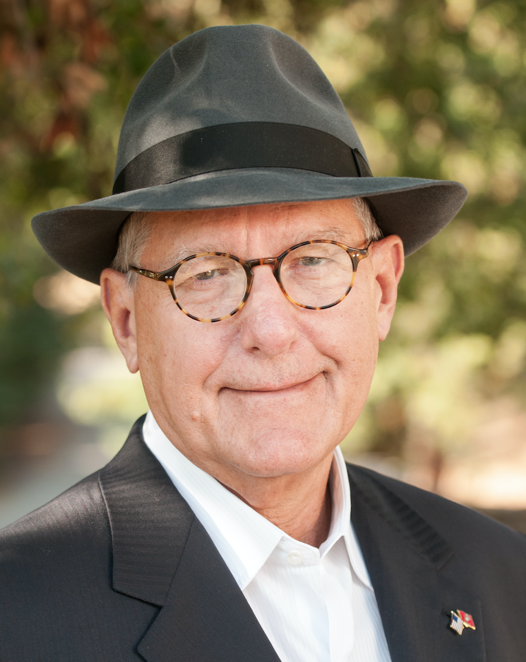 Trade Alert PerformanceNew All Time Highs!22 out of 23 trade alerts profitable
*January   14.59% Final          *July  +3.98% Final*February   +8.78% MTD           *August +5.13% Final*March     +3.43% Final          *September +9.72% Final*April       +3.33% Final           *October +6.20% MTD*May        +8.80%   Final         *November -11.79% Final*June        +5.91% Final         *December +11.26% Final*2022 YTD +75.88%compared to -18.36% for the Dow Average*+$567.62% since inception*Average annualized return of +44.23% for 14 years
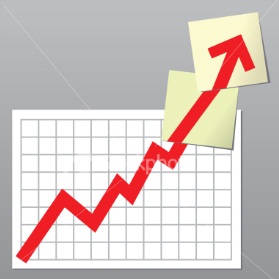 Portfolio Review30% Long, 20% short, 50% cashModest long in historically volatile market
Expiration Value+77.93%
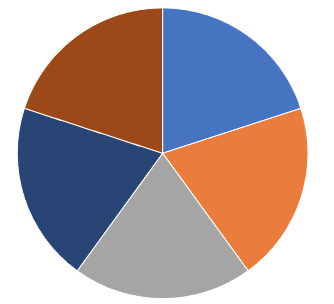 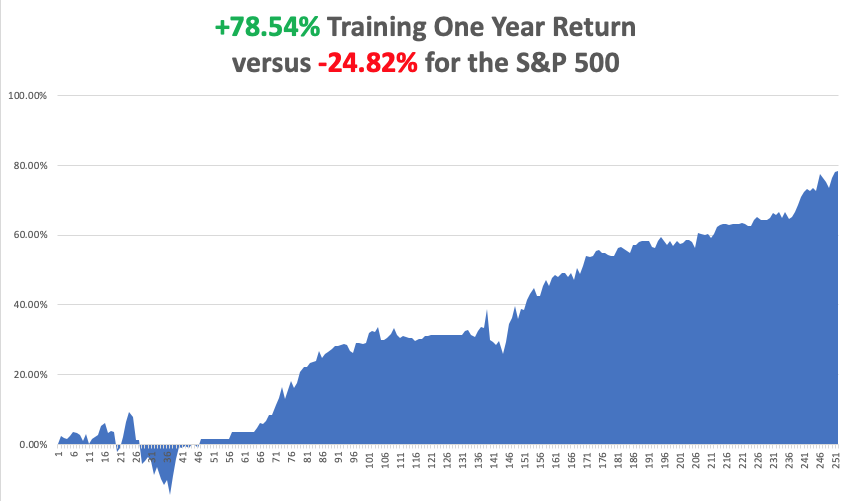 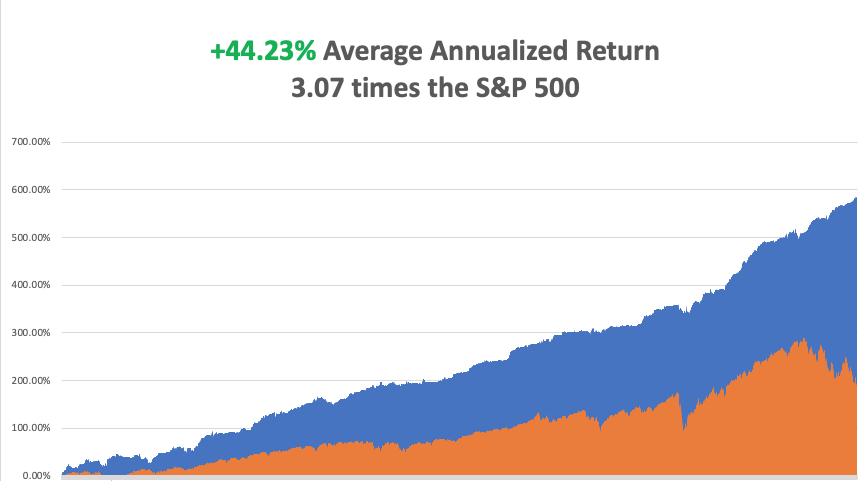 The Method to My MadnessThe Bottom is In
*Blunder 3.0 means keeping rates too low, then too high, then next is too low again*Midterm election 800-pound gorilla on the market’s back is about to depart*We are now 9 months into a 12–18-month bear market*Q4 could be the best entry point for stocks in a decade*Oil prices continue in free fall, hitting new 9-month lows*Inflation is plunging but it may not show up until the November 10 number*Coming interest rate rises have put the wind back behind the US dollar*Bear market in bonds may be ending with 10-year rates topping 4.00%*(SPX) 4,800 is postposed until 2023*VIX pops to $35
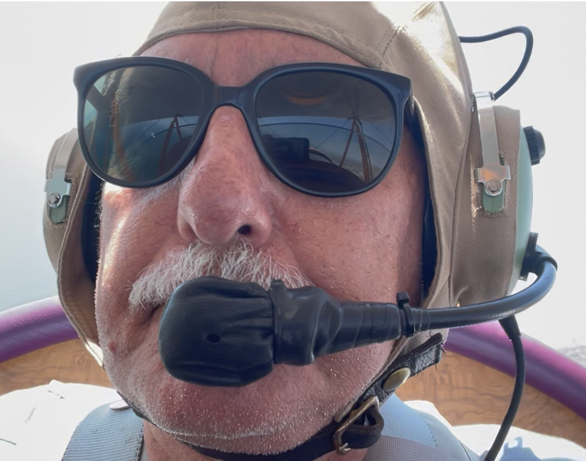 The Global Economy –  Recessionary
*Consumer Price Index Rockets Up to 8.6%, up 0.4% on the month and a new 40-year high *PPI Comes in Hot, at 0.4% in September. Services and food were the big gainers *Nonfarm Payroll Falls Short at 263,000, in September*The headline unemployment rate matched a 2022 low at 3.5%*Weekly Jobless Claim Rise to 228,000, up 9,000 on the week. *The long-term unemployment rate, the U-6 also matched this year’s low at 6.7%. The report keeps the Fed on its current interest raising schedule*JP Morgan Sees Recession in 6-9 Months, according to CEO Jamie Diamond. *PC Sales Dive 19.5% in Q3, reaching only 68 million units. 
*Supply Chain Problems are Disappearing, as two years of port congestion ease
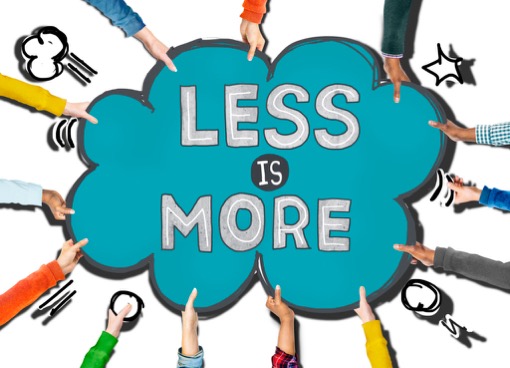 The Mad Hedge Profit PredictorMarket Timing Index – Buy TerritoryAn artificial intelligence driven algorithm that analyzes 30 differenteconomic, technical, and momentum driven indicators
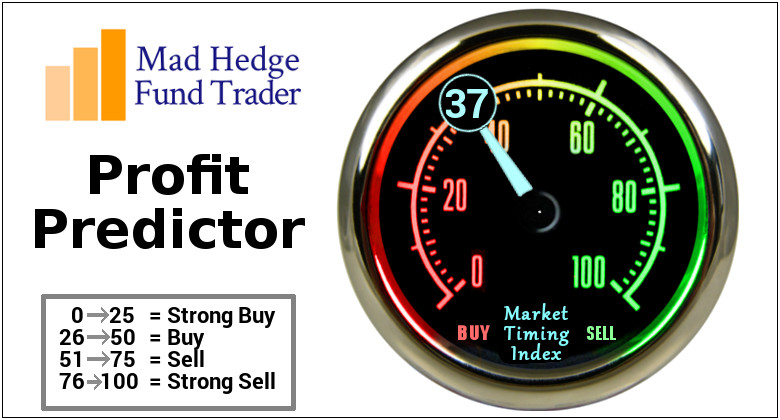 Weekly Jobless Claims – Falling 229,000 – Up 9,000
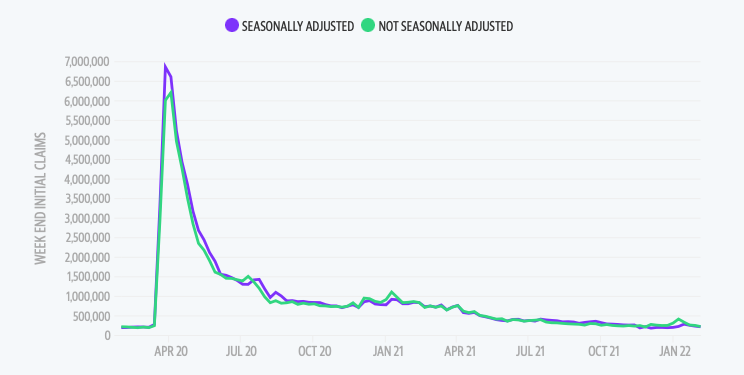 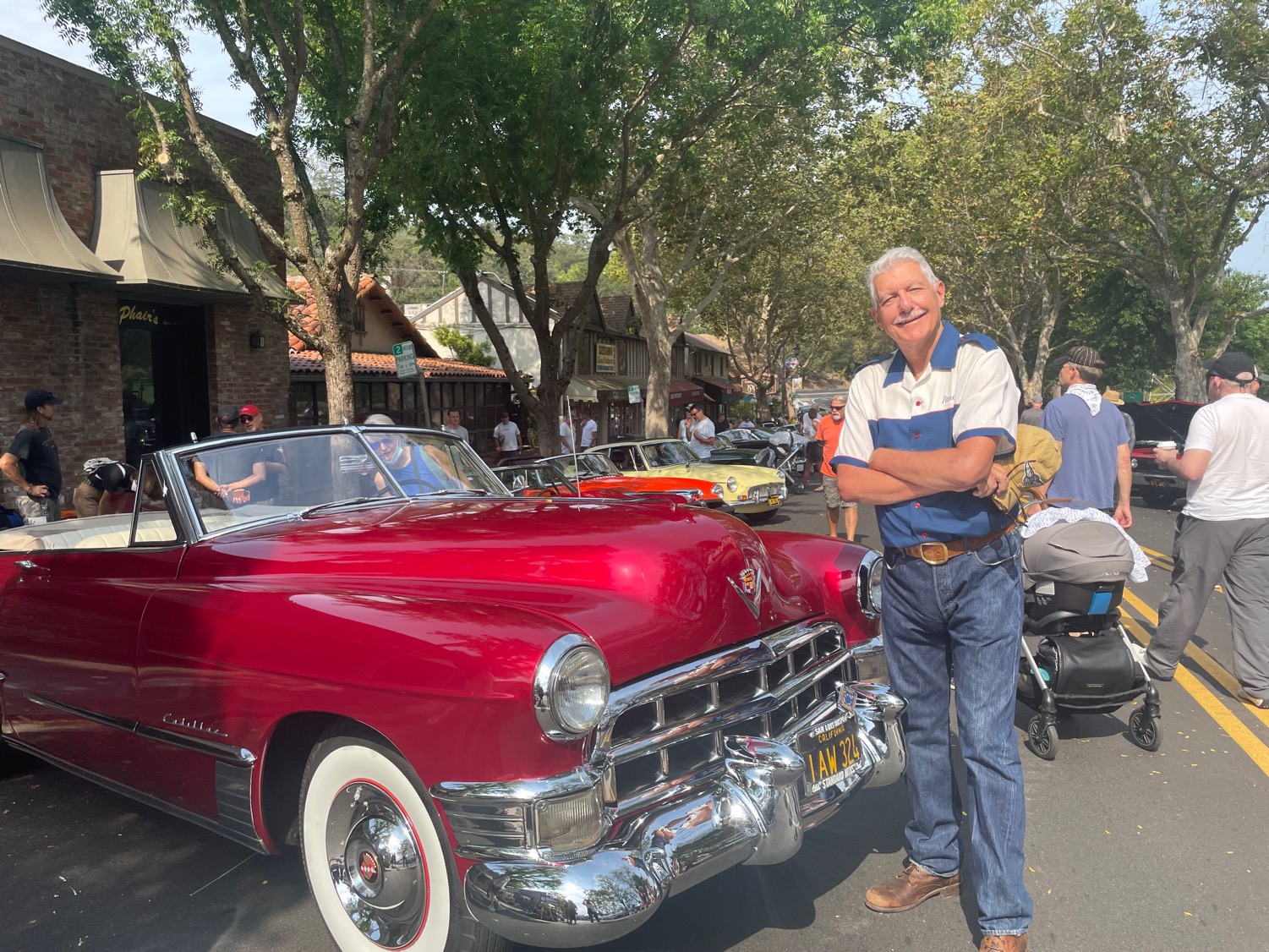 Stocks – Extreme Volatility
*Stocks Mount Historic Rally, gaining $1,420 points, or 5% of the intraday low*NASDAQ hit Two Year Low, at 10,542. Growth is being thrown out with the bathwater, while value is the port in the storm *All Capitulation Indicators Flashed red constantly now*Cash levels at mutual funds are at all time highs*Banks led the charge on UP days, suggesting they may be the new lead sector in a rising market*The risks of NOT being invested are rising.*A sweet spot for long term LEAPS is opening up for first time in years,with Concierge clients getting enhanced coverage*Look for terrible H1 and strong H2 scenario to continue
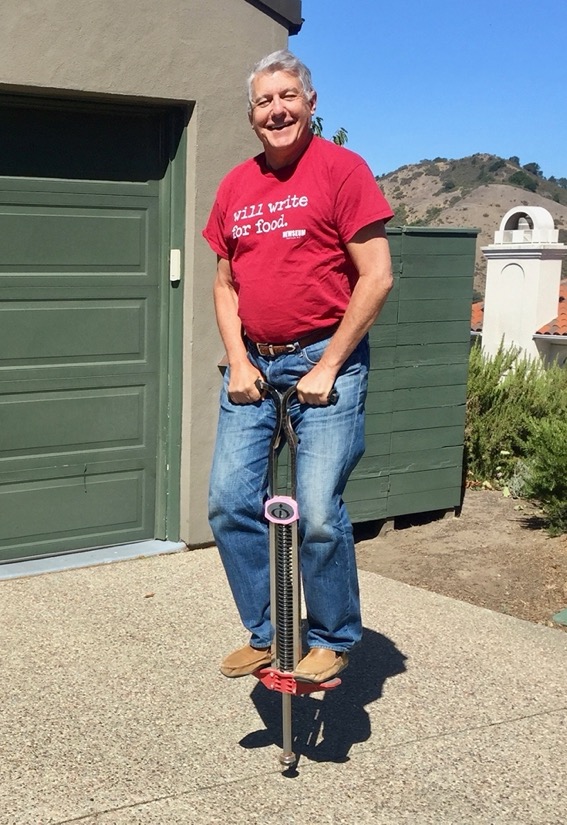 S&P 500 – The Worst Case-Severe Recessionlong 10/$385-$395 put spread-expires in 2 days, long 11/$410-$400 put spreadtook profit on long 10/$390-$400 put spread, took profit on long 10/$320-$330 call spread took profits on long 6/$445-$455 put spread
$4802023
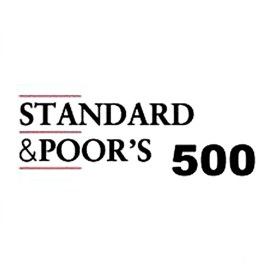 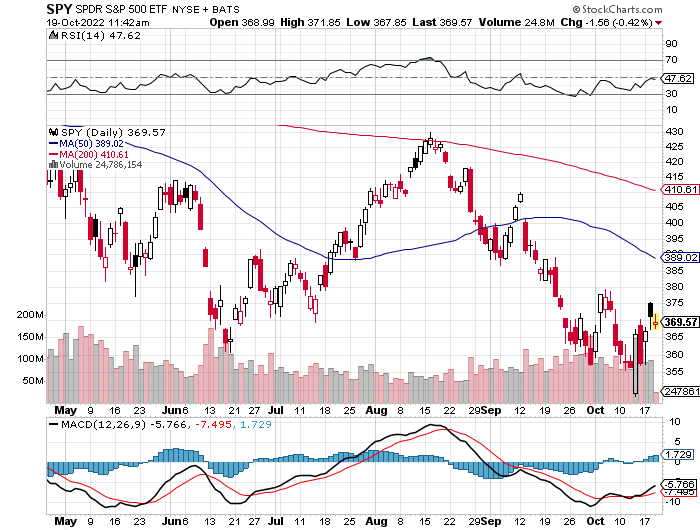 $430+31%Rally
The Bottom $350Down -27%
ProShares Ultra Short S&P 500 (SDS)- a great hedge for long stocks and bondslong 2X position has a hedge against longs and bond shorts
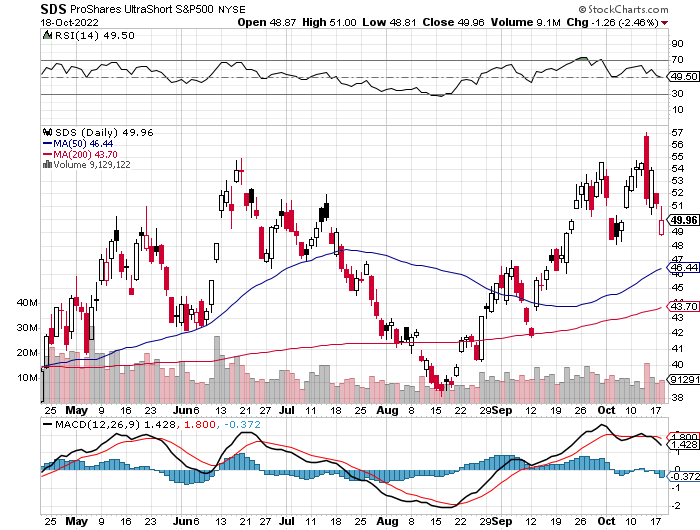 (VIX) – Unable to Make a New High
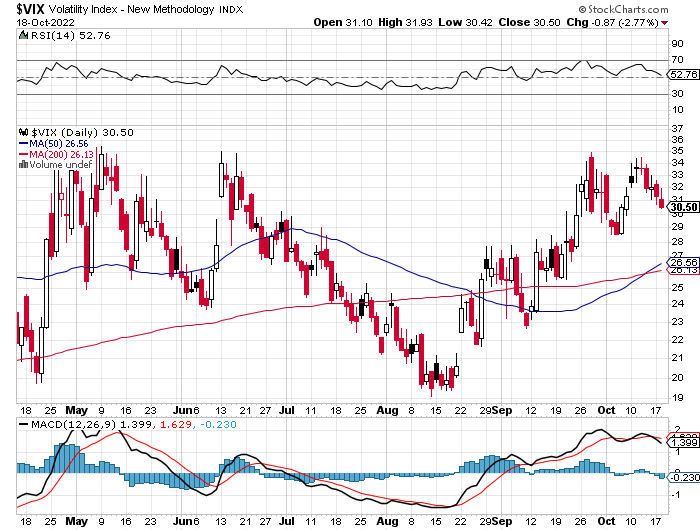 (VXX)-
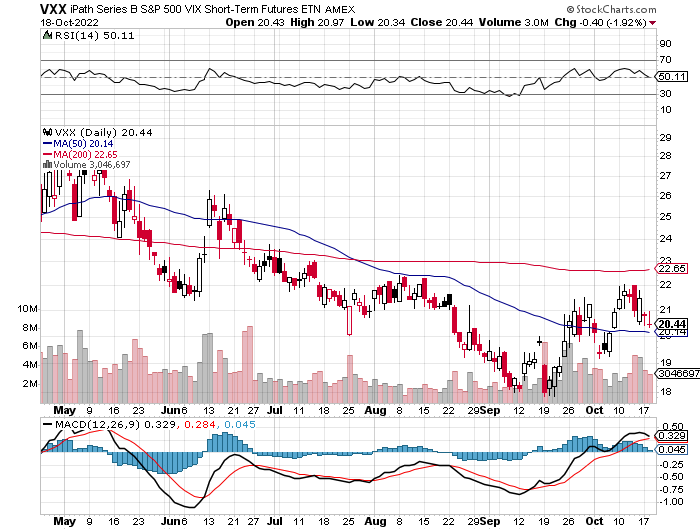 Dow Average ($INDU)-
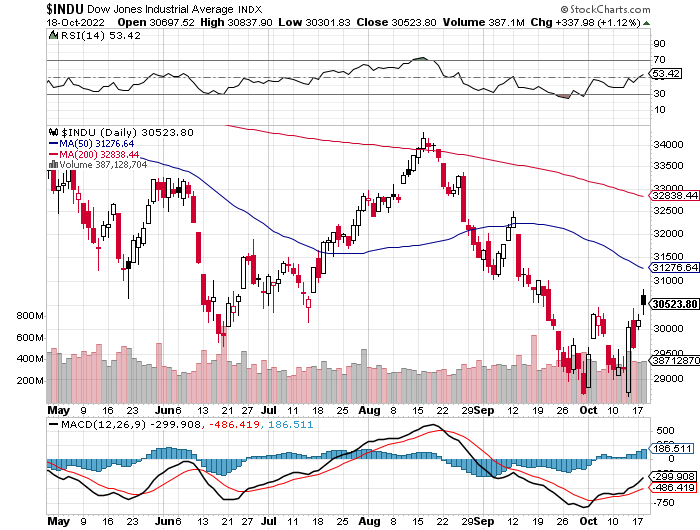 Russell 2000 (IWM)- took profits on Long 10/$137-$142 vertical bull call spreadtook profits on Long 10/$153-$156 vertical bear put spread
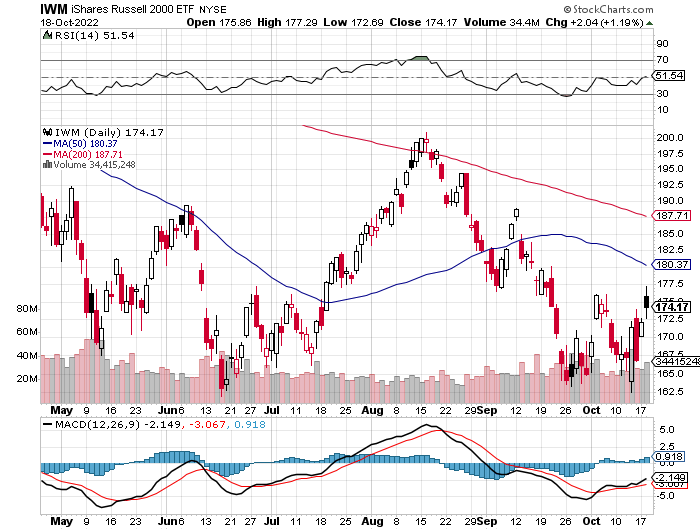 NASDAQ (QQQ) –took profits on long (QQQ) 4/$330-$335 put spread took profits on long (QQQ) 3/$340-$345 put spread covered long (QQQ) $325-$330 put spread
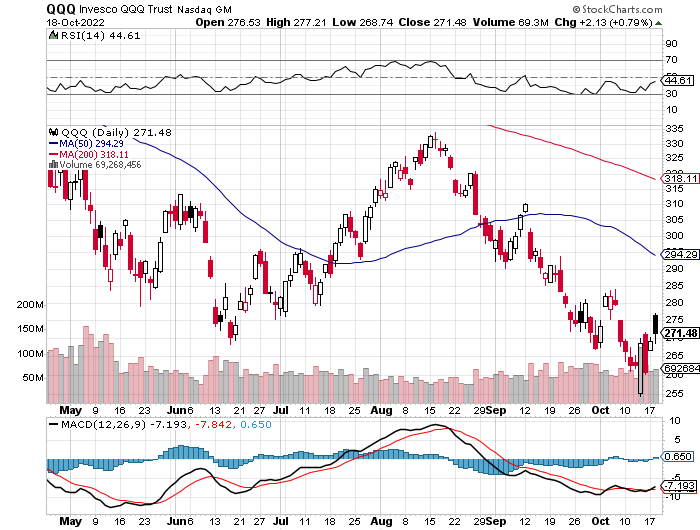 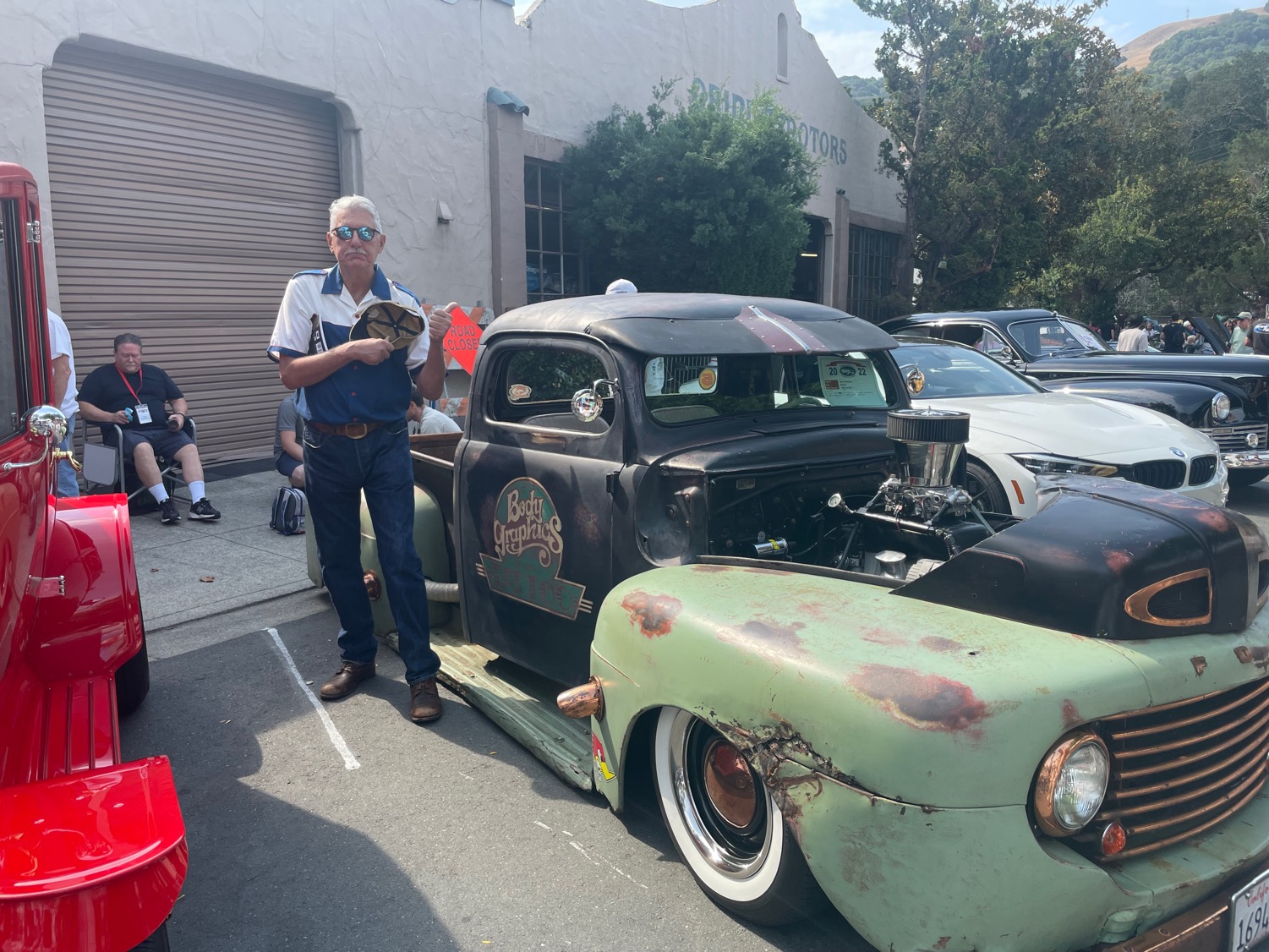 The Barbell Portfolio
*50% Big Tech - 2% of US Employment but 27% of Market Cap and 38% of Profits50% Domestic Recovery, including:RailroadsCouriersBanksConstructionCredit CardsEvent organizersTicket salesRetailers
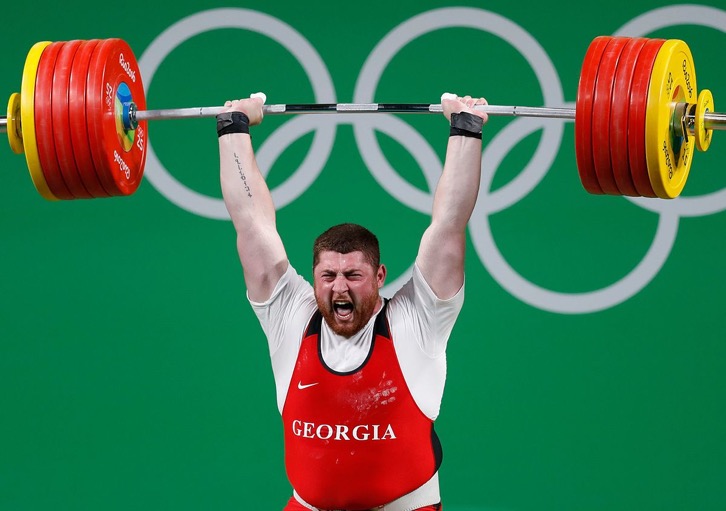 Microsoft (MSFT)-took profits on 9/$235-$245 call spread, took profits on long 7/$220-$210 call spread, took profits on long 6/$220-$230 call spread, took profits on long 2/$200-$210 bear put spread
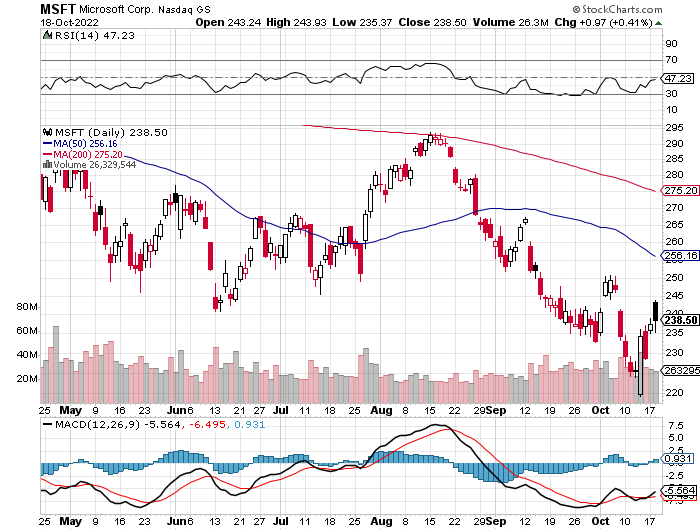 Meta (META)- Looking for the Metaversetook profits on Long 9/$290-$300 vertical bear put spreadstopped out of Long 9/$190-$200 vertical bear put spread
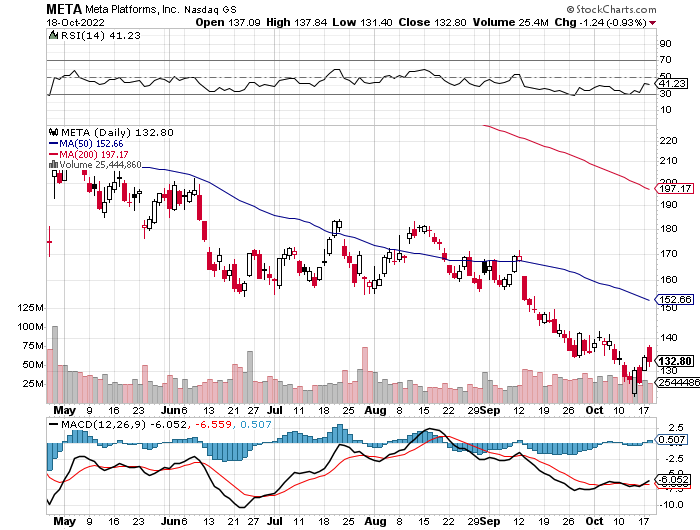 Apple (AAPL)-iPhone 14 launched!Took profits on long 10/$165-$175 put spread  took profits on long 6/$155-$165 put spread, stopped out of long 6/$125-135 call spread, took profits on long 6/$110-$120 call spread, took profits on long 2/$180-$190 put spread
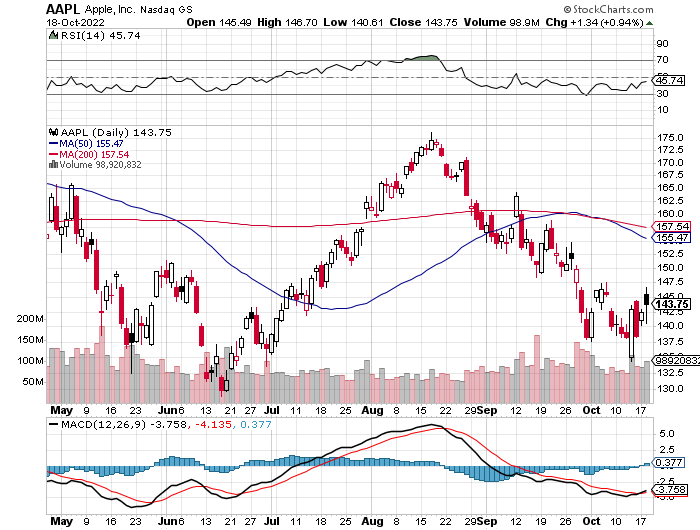 Alphabet (GOOGL) – Ad king on economic recovery$4.1 Billion fine for European antitrusttook profits on long 12/$1,200-$1,230 bull call spreadtook profits on long 9/$1,030-$1,080 vertical bull call spread
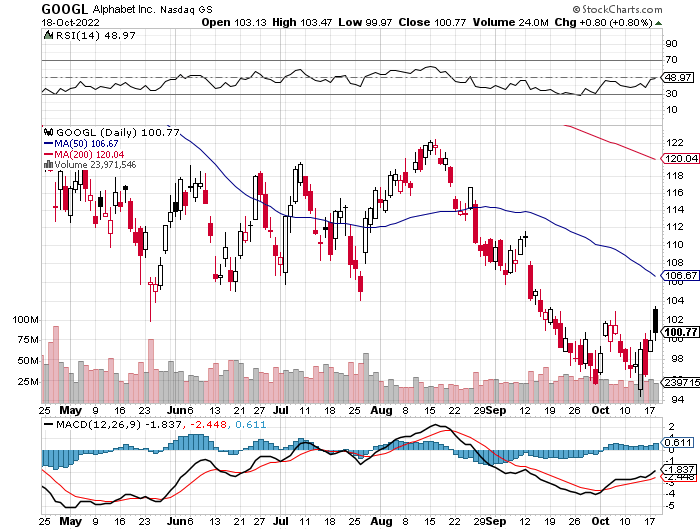 Amazon (AMZN) – Amazon Splits 20:1, triggering an avalanche of new retail buyerstook profits on long 2/$3,400-$3,500 bear put spreadtook profits on long 9/$2,800-$2,900 bull call spread
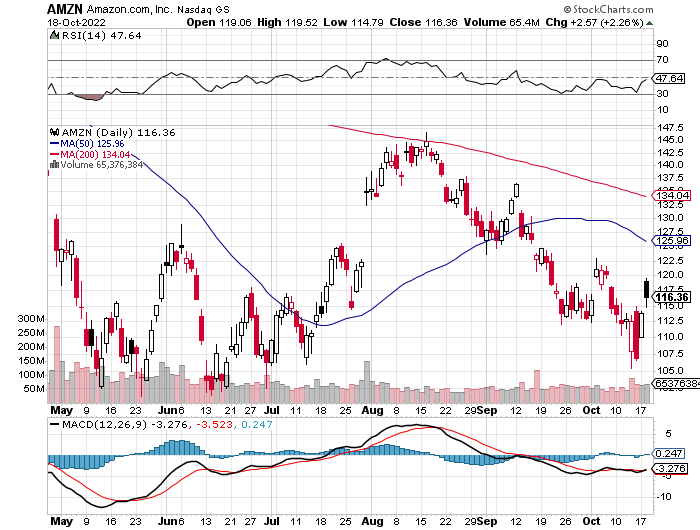 Tesla (TSLA) – Twitter DisasterElon Musk Pays Full Price for Twitter, at $54.20 a share, Tesla loses $333 billion in market cap on $16 billion purchaselong 10/$170-$180 call spreadstopped out of long 10/$200-$210 call spread, stopped out of  long 10/$220-$230 call spread
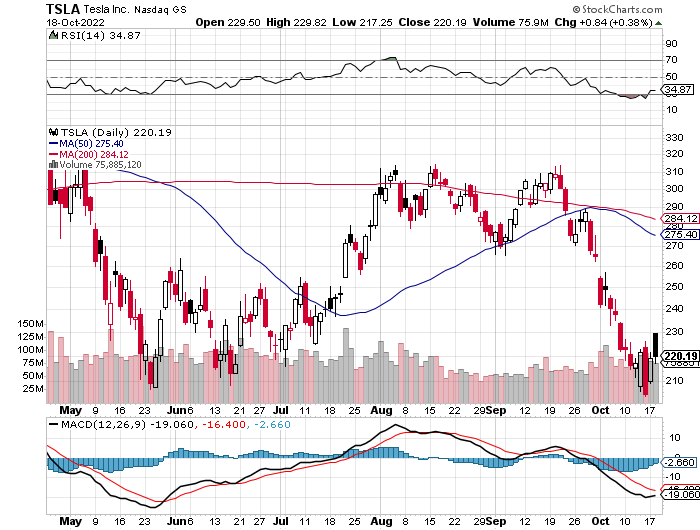 Rivian (RIVN) – Amazon Backed Electric Trucksrecall of five cent bolt costs 25% of market captook profits on long 10/$25-$30 call spread
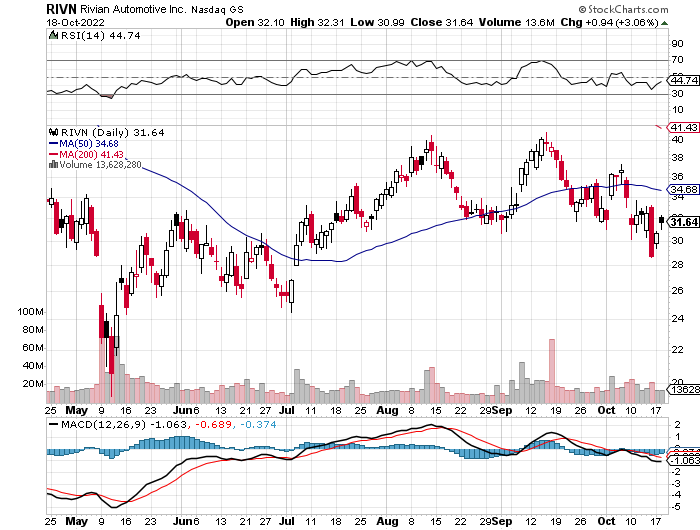 NVIDIA (NVDA) – Downgradeon US ban of highest end AI chips to Chinatook profits on long 10/$95-$100 call spreadtook profits on long 7/$120-$130 call spread, took profits on  long 6/$120-$130 call spread
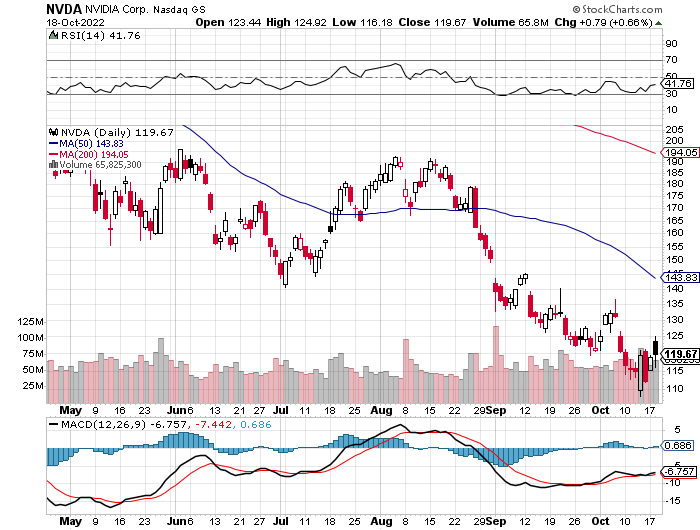 Palo Alto Networks (PANW)- Hacking never goes out of fashiontook profits on long 10/$130-$140 call spread
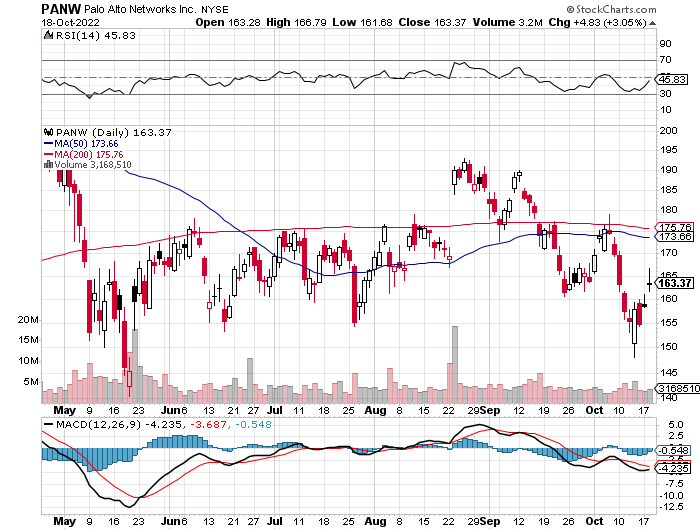 Advanced Micro Devices (AMD)- Recession fearsprogramable logic devicestook profits on long 2/$75-$80 call spread
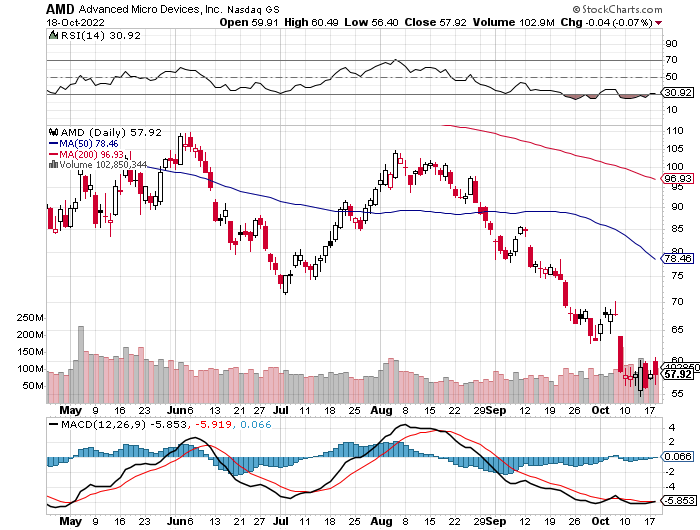 Salesforce (CRM)- Massive Online Migrationtook profits on long 9/$125-$130 vertical bull call spreadtook profits on long 8/$125-$130 vertical bull call spreadtook profits on long 2/$105-$115 call spread
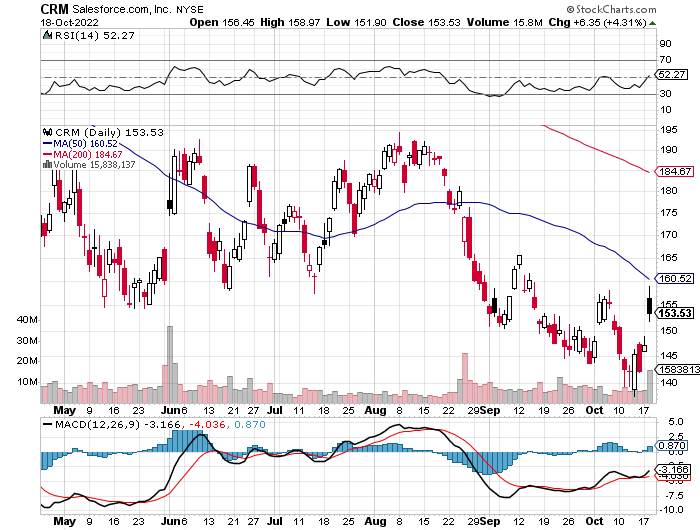 Adobe (ADBE)- Cloud playThe Quality Non-China tech play
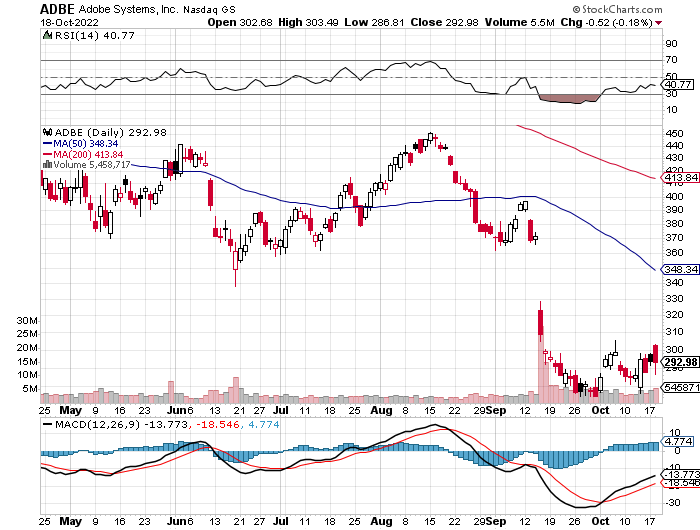 ProShares Ultra Technology ETF (ROM) – 2X Long Technology ETFtook profits on long 10/$62-65 call spread
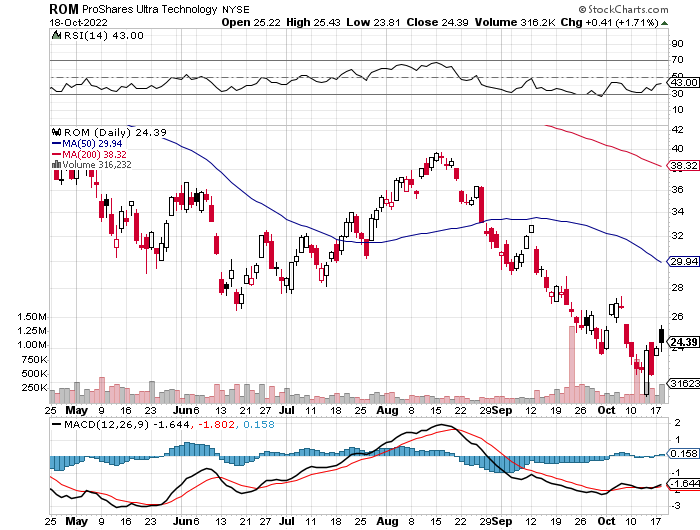 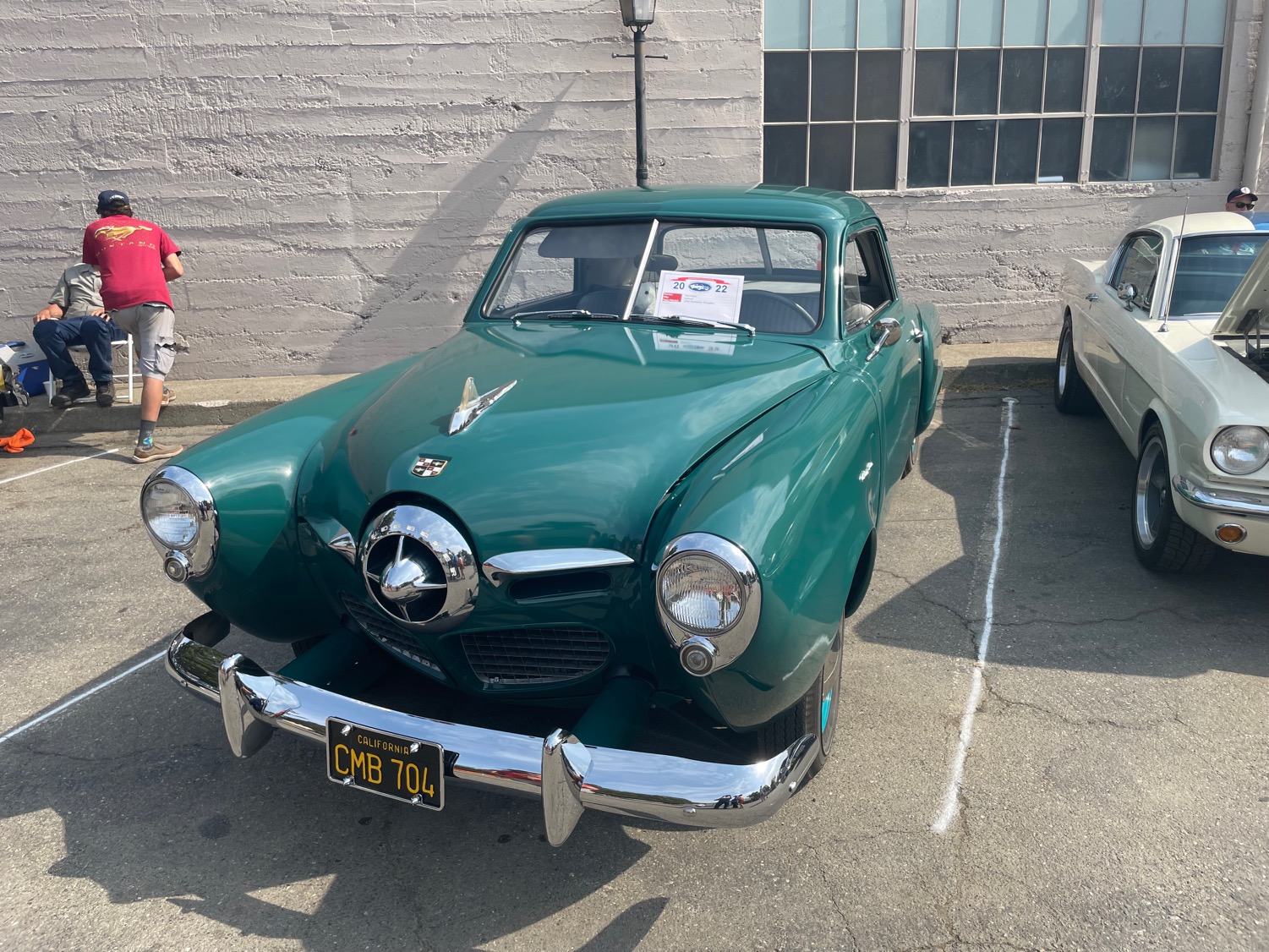 The Second Half of the Barbell
*Bets on a domestic recovery in 2022 Q4*Upside potential in 2022 far greater than tech*Some of these have not moved for 5 or 10 years*Focuses on economically sensitive cyclical industries*Makes a great counterweight to high-growth technology*We could spend all of next year rotatingbetween the two groups
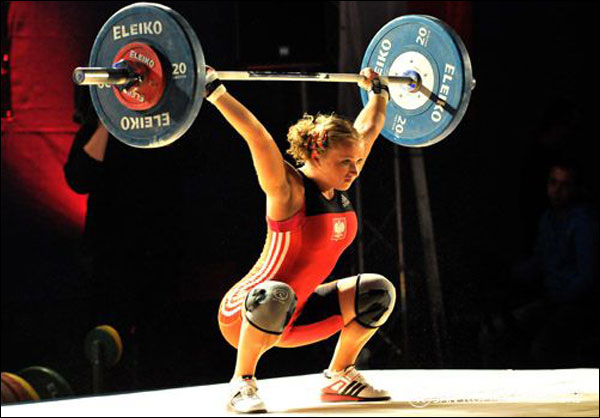 Boeing (BA) –Disastrous EarningsBoeing Delivered its First 787 Dreamliner in a yearlong 3/$146-$149 call spread
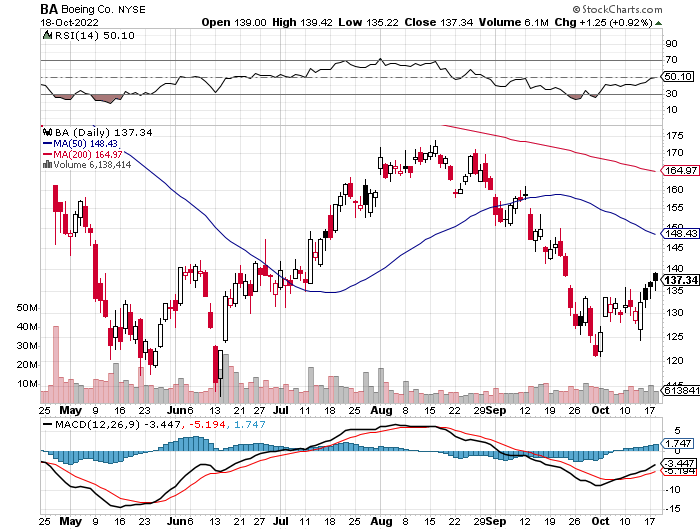 Package Delivery- United Parcel Service (UPS) - Package Deliveryrecord profitstook profits on long 11/$130-$140 call spread
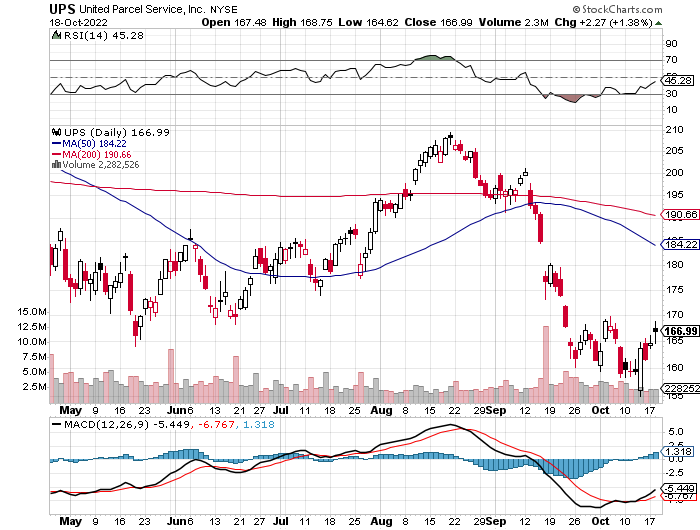 Caterpillar (CAT)- Ag + Infrastructure + HousingRaises Dividend by 50%took profits on long 12/$145-$150 call spreadtook profits on long 11/$125-$135 call spread
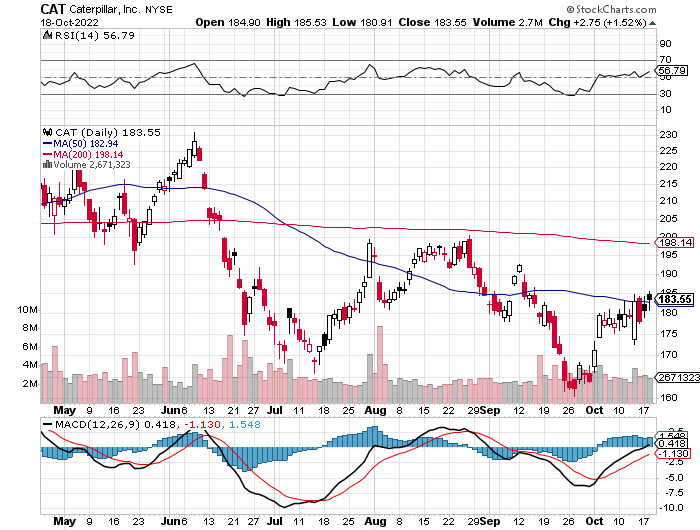 Freeport McMoRan - (FCX)- Copper Playtook profits on long 10/$20-$23 call spread
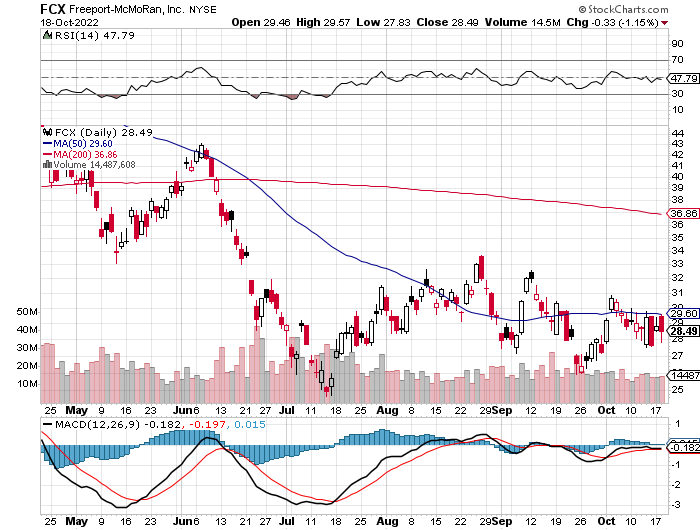 Walt Disney (DIS) - Genie+stopped out of long 10/$165-$175 call spreadtook profits on long 3/$170-$180 call spread
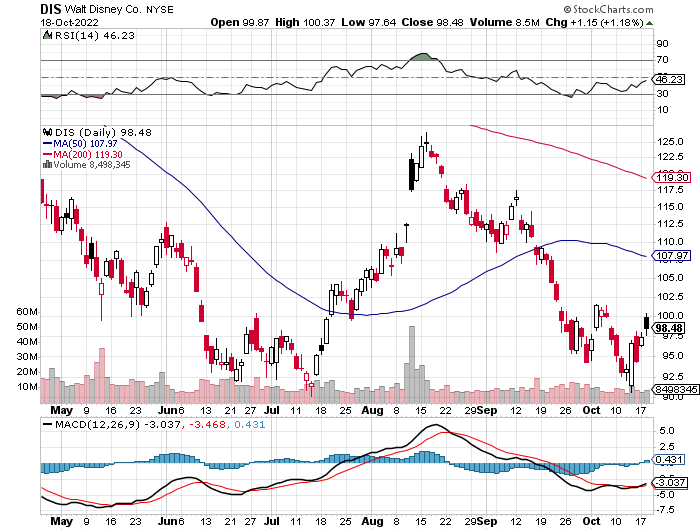 Industrials Sector SPDR (XLI)-(GE), (MMM), (UNP), (UTX), (BA), (HON)
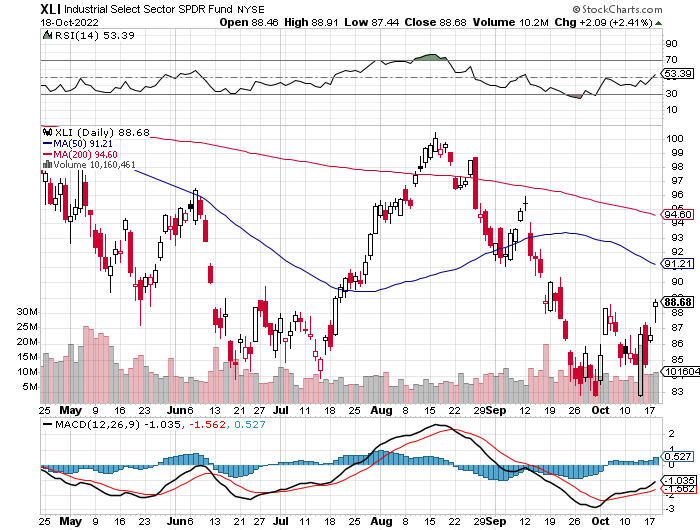 US Steel (X) – Commodity Boom and Wartime boost
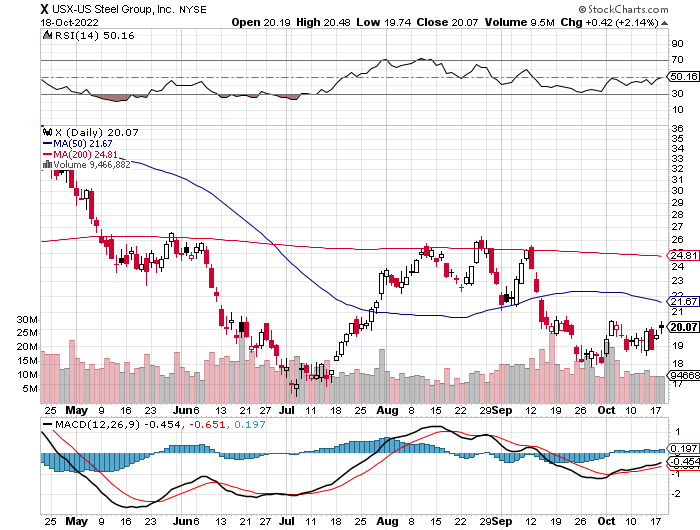 Union Pacific RR (UNP)- Big Stuff to Shipnear record earnings announcedtook profits on long 5/$200-$210 call spreadtook profits on 11/$150-$160 call spread
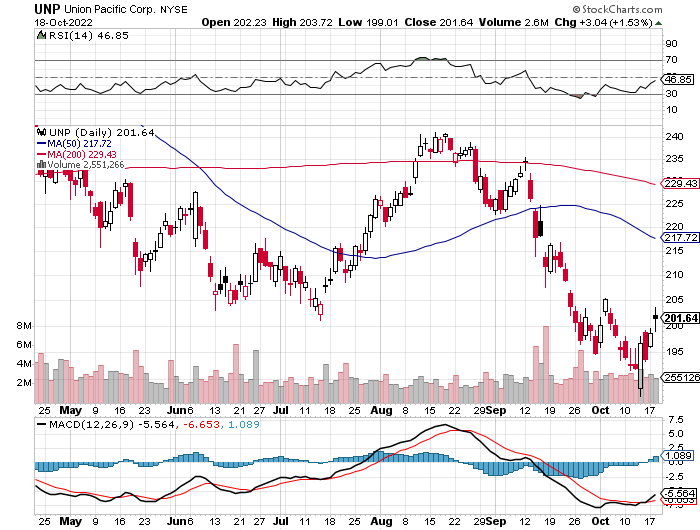 Wal-Mart (WMT)-took profit on Long 11/$125-$130 bear put spreadtook profit on Long 10/$119-$121 bear put spreadtook profits on Long 8/$114-$117 bear put spread
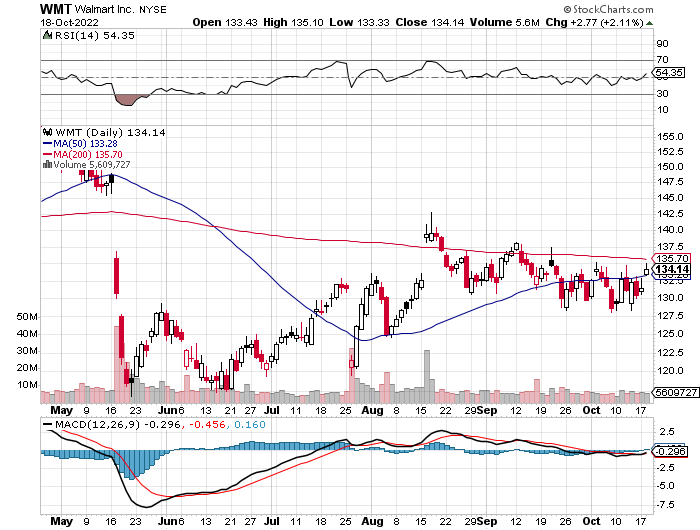 Delta Airlines (DAL) – Travel is Back!Every weekend is a holiday weekend
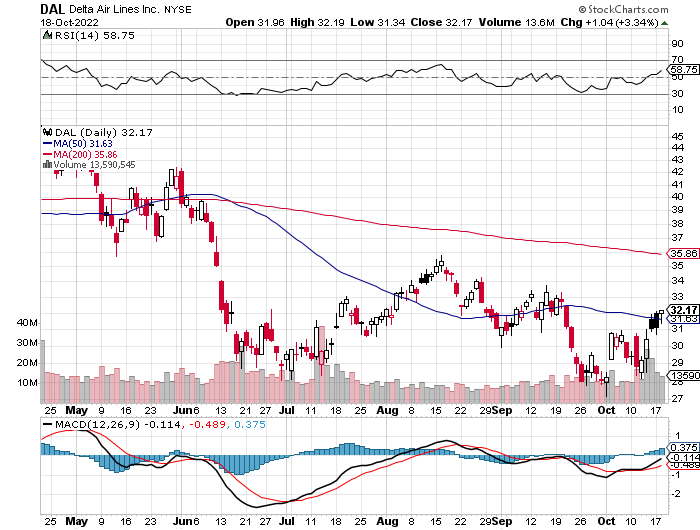 Transports Sector SPDR (XTN)- Worst Hit Sector(ALGT),  (ALK), (JBLU), (LUV), (CHRW), (DAL)
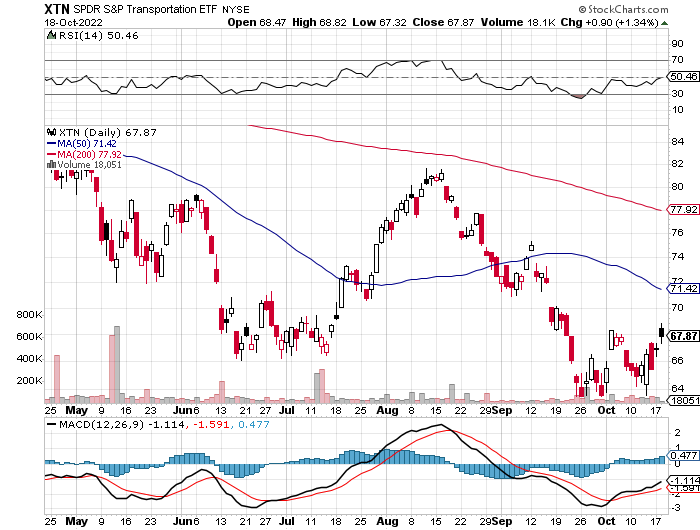 Health Care Sector (XLV)(JNJ), (PFE), (MRK), (GILD), (ACT), (AMGN)
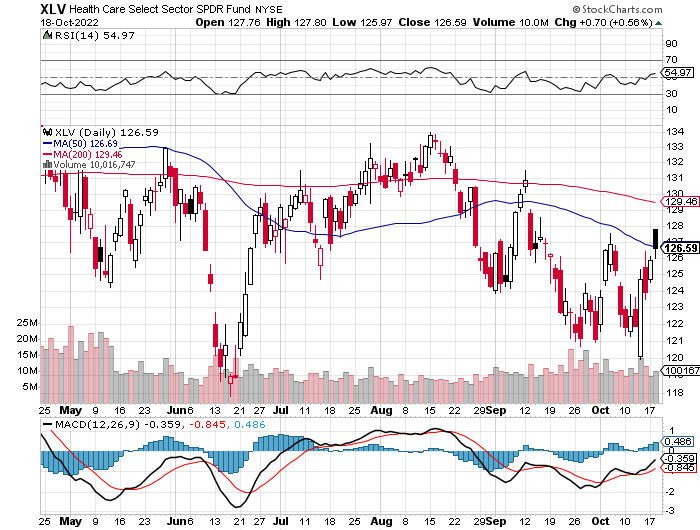 Amgen (AMGN)took profits on long 11/$185-$200 bull call spread
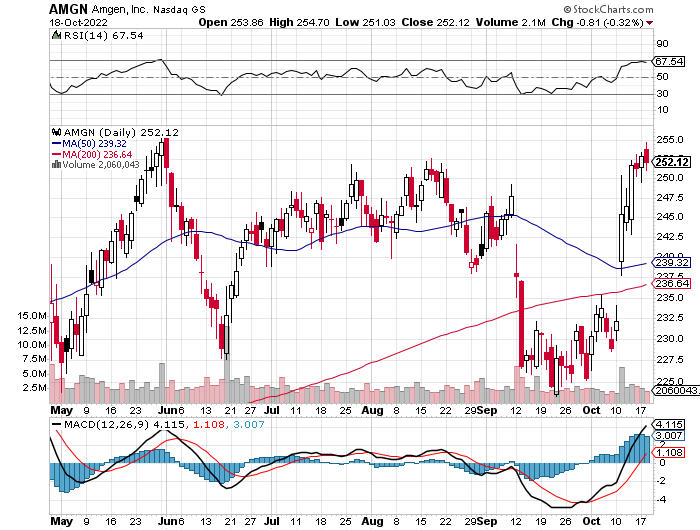 Goldman Sachs (GS) – took profits 12/$330-$350 call spreadtook profits 11/$330-$350 call spreadstop loss on long 11/$385-$395 call spreads
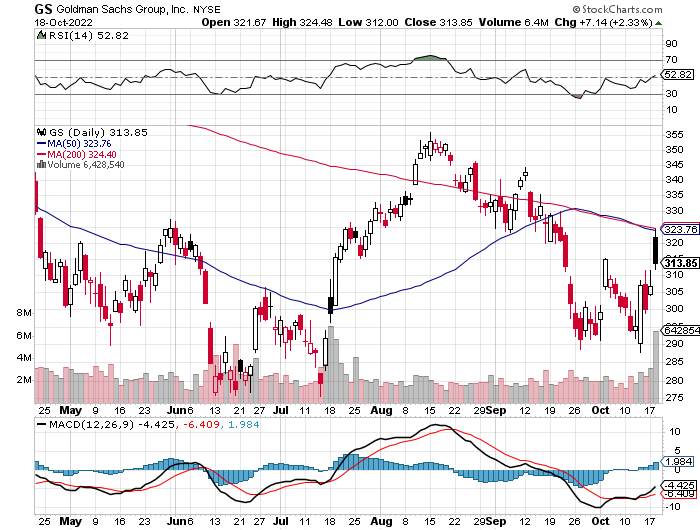 Morgan Stanley (MS) – Equity trading came in a hot $3.2 billion and bond trading $2.9 billion  stopped out of  long 11/$85-$90 call spread
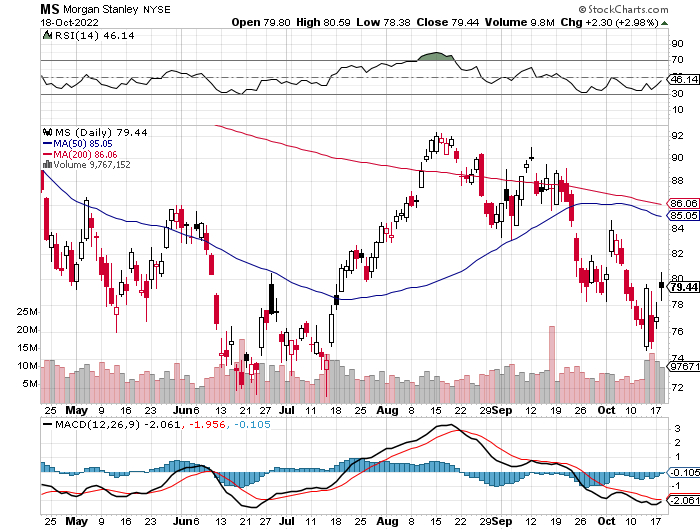 JP Morgan Chase (JPM)-New Lead Sectorlong 10/$85-$90 call spread-expires in 2 days, stopped out of long 10/$95-$100 call spreadtook profits long 12/$148-$152.50 call spread
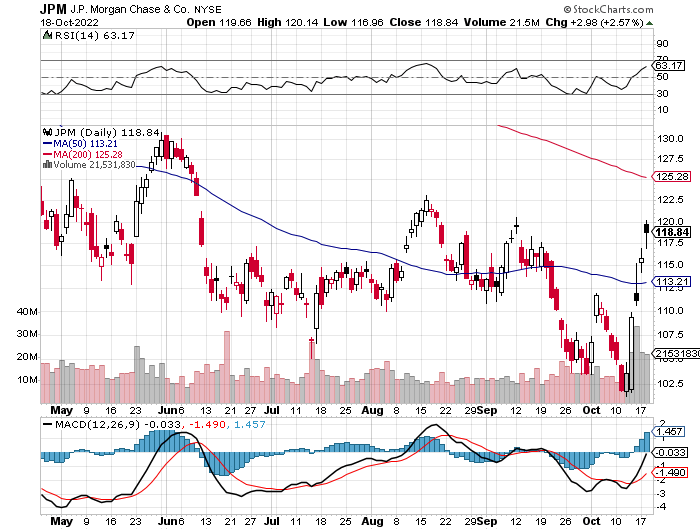 Bank of America (BAC) – New Lead Sectortook profits long 12/$39-$42 call spread
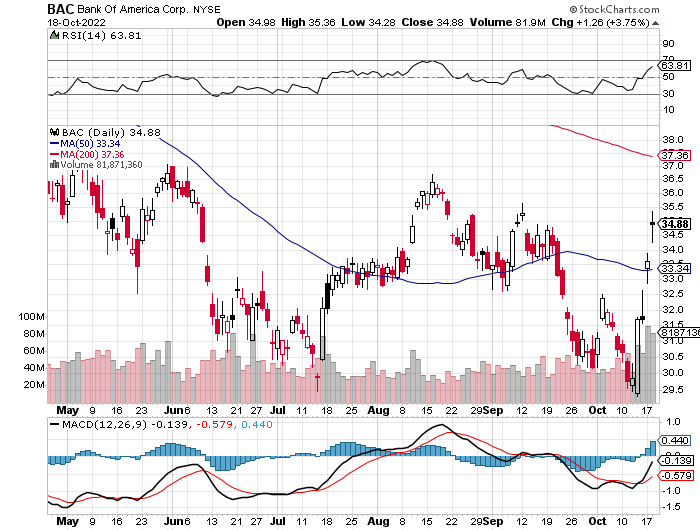 SPDR Metals & Mining ETF (XME) – long 2/$28-$30 call spread
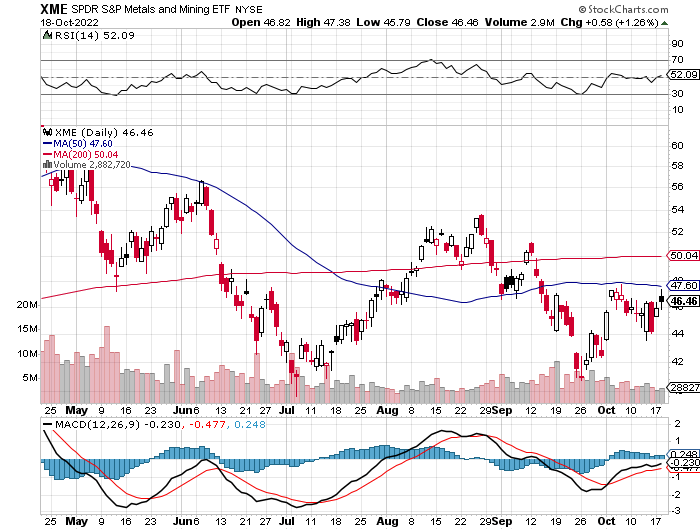 Blackrock (BLK)-Asset Collection Boomtook profits on long 3/$770-$790 call spreadtook profits on long 3/$310-$340 call spread
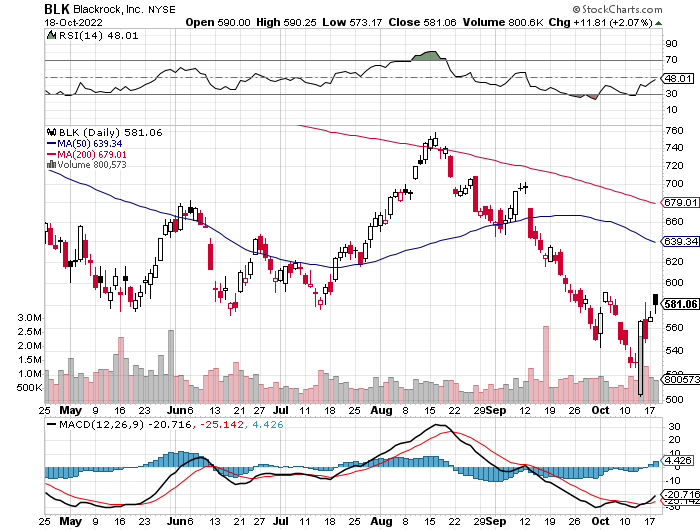 Visa (V) – “Touchless” Bitcoin Draglong 10/$160-$170 bull call spread-expires in 2 daystook profits on long 6/$150-$160 bull call spread
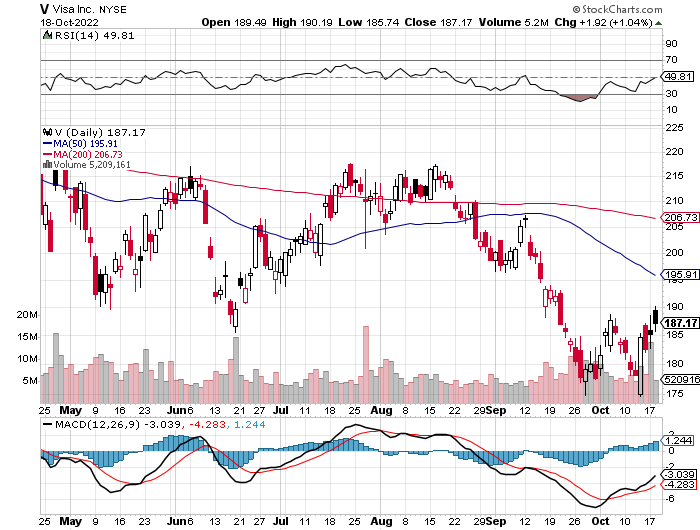 Consumer Discretionary SPDR (XLY)(DIS), (AMZN), (HD), (CMCSA), (MCD), (SBUX)
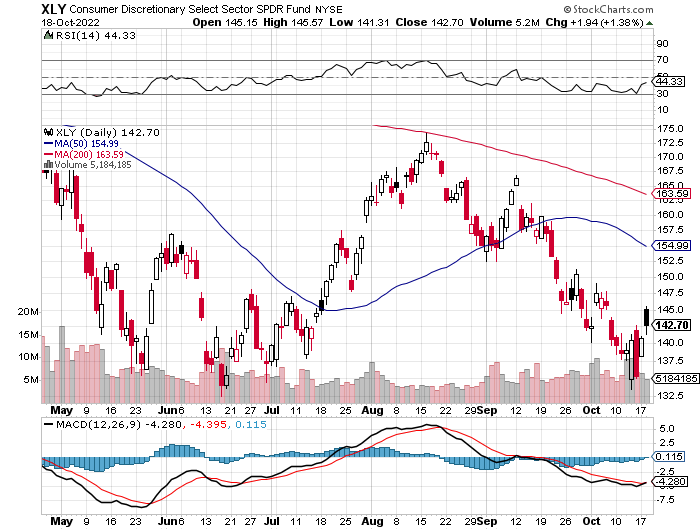 Berkshire Hathaway (BRKB)- Natural BarbellNew Lead Sectortook profits on long 10/$220-$230 call spread, took profits on long 7/$220-$230 call spread, took profits on long 7/$220-$230 call spreadtook profits on long 6/$260-$270 call spread, stopped out of long 5/$300-$310 call spread,
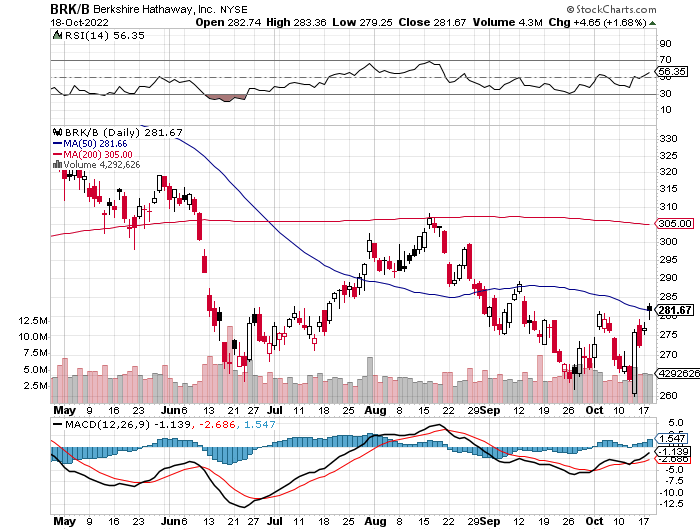 Europe Hedged Equity (HEDJ)-
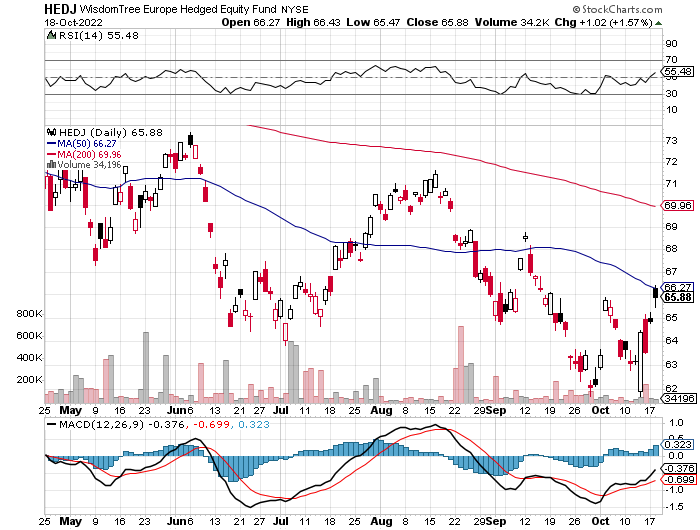 Japan (DXJ)-
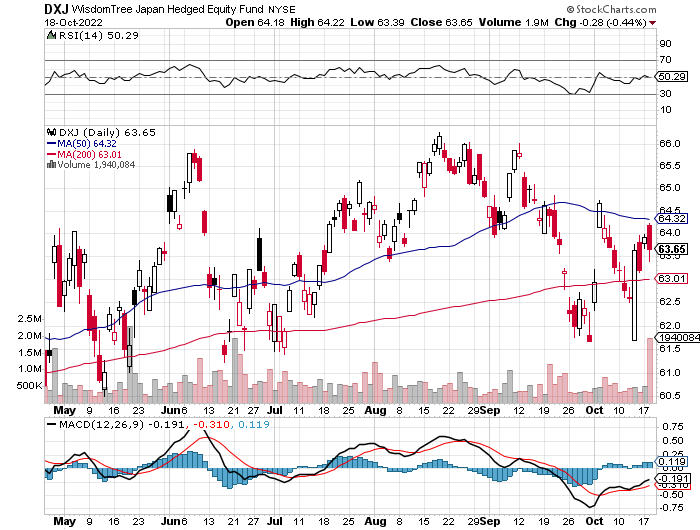 Emerging Markets (EEM) - Pro trade, Weak Dollar, Long Recovery Play
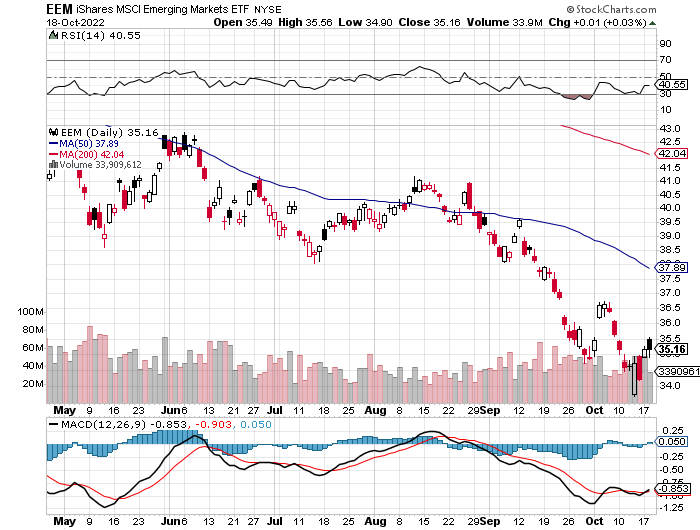 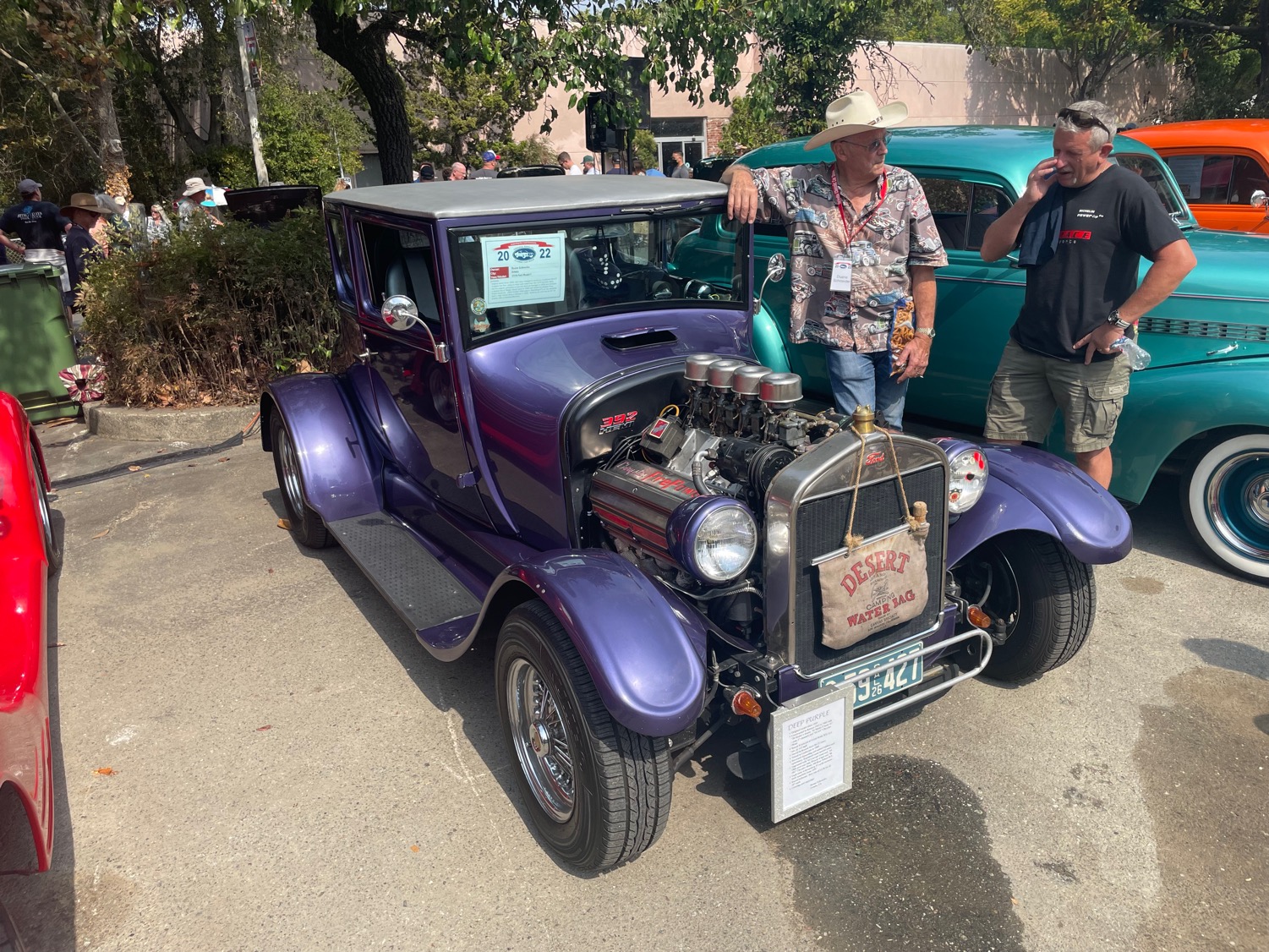 Bonds – One Way Market
*Bond Liquidity Issues Haunting the Fed, and bids dry up in an endlessly falling market *The (TLT) alone has lost 43% in 2 ½ years*We are now have broken the bottom of the range going down to $95*US Treasury bond fund (TLT) could plunge from $180 in 2020  to $100 by 2023-TARGET ACHIEVED!*The Government Loves Inflation, even if you hate it, for the purchasing power of the bonds it issued is now shrinking at a 9% annual rate. *Japanese ten-year bonds haven’t traded in three days*But a LONG trade may be setting up at a 10-year yield of 4.00%
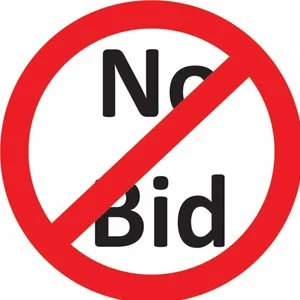 Treasury ETF (TLT) – No Positiontook profits on long 10/$110-$113 put spread, stopped out of long 10/$98-$101 call spreadtook profits on long 6/$123-$126 put spread, took profits on long 6/$125-$128 put spreadtook profits on long 6/$124-$127 put spread, took profits on long long 7/$128-$131 put spreadtook profits on long 5/$128-$131 put spread, look profits on long 5/$127-$130 put spread
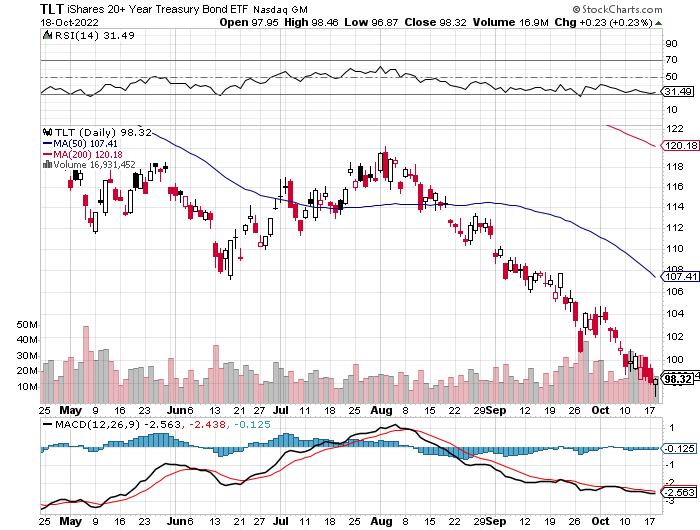 Ten Year Treasury Yield ($TNX) – 4.05%
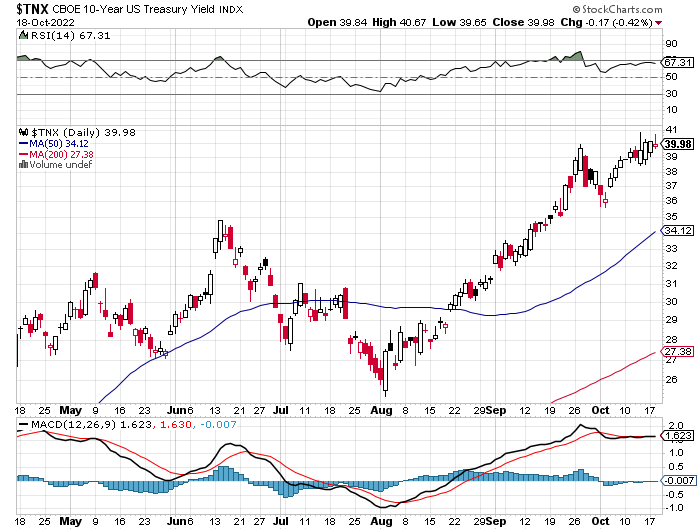 Junk Bonds (HYG) 8.42% Yield to Maturity
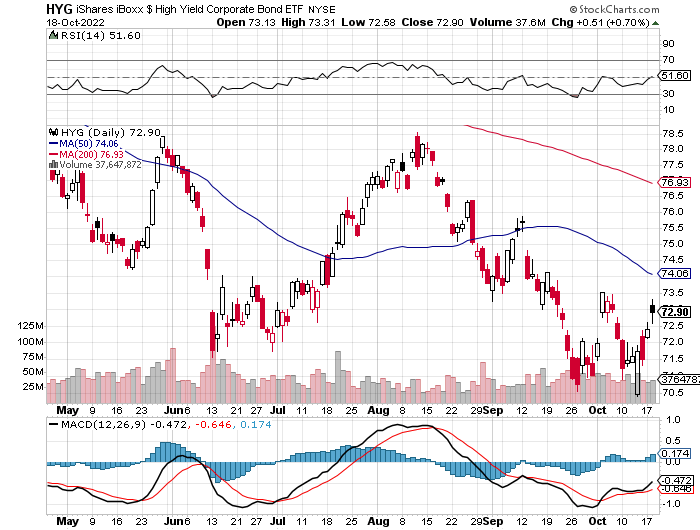 2X Short Treasuries (TBT)-Another run at highs
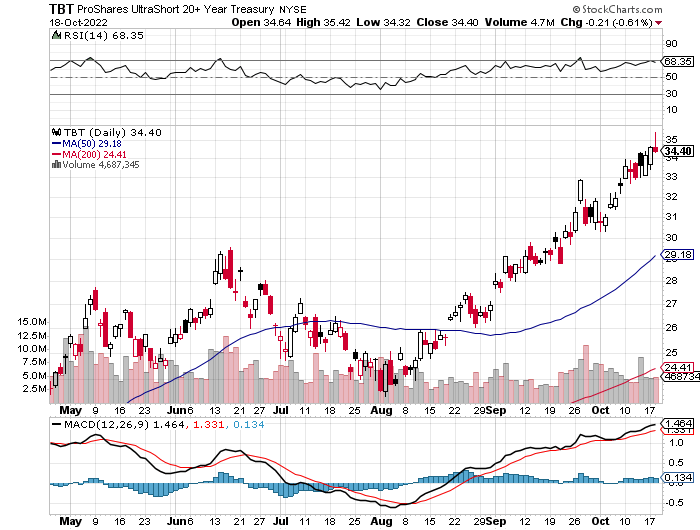 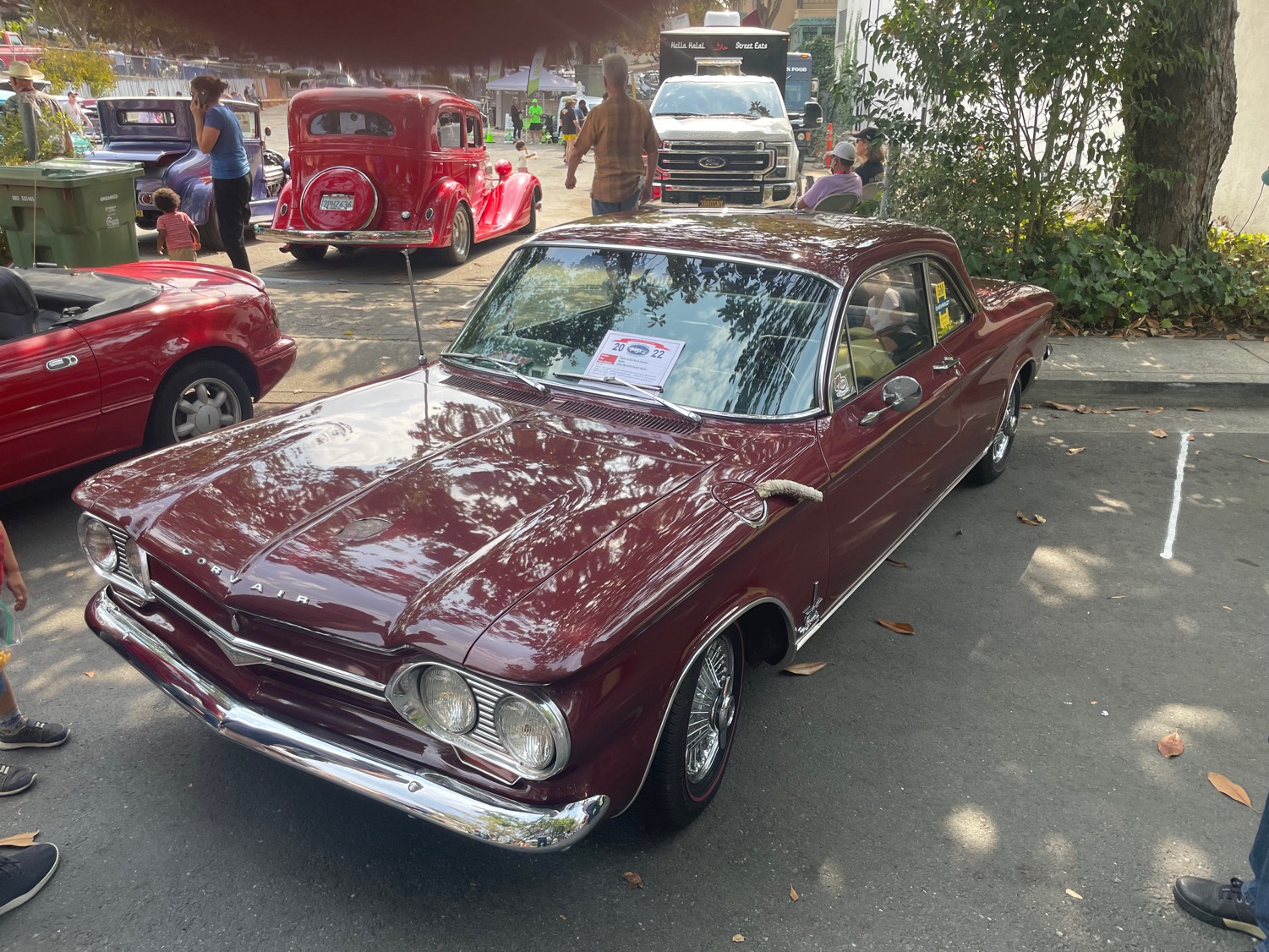 Foreign Currencies – Dollar Double top?
*If US interest rate rises end in two months, the US dollar could be topping out here*Complete reversal of Truss policies bring major rally in British pound*New Lows for yen as Japanese interest remain at zero with the rest of the world raising*Americans pouring into Europe to buy vacation homes with dollars at 20-year highs*Weak Chinese economy and covid lockdowns crushes the Yuan, government attempting to stabilize*Stand aside from forex for now, there are getting fish to fry
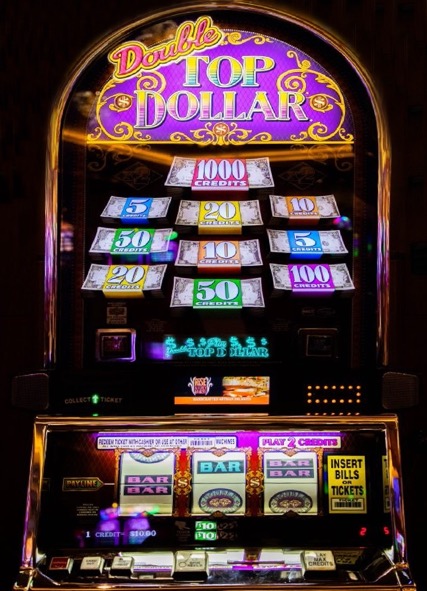 Japanese Yen (FXY)
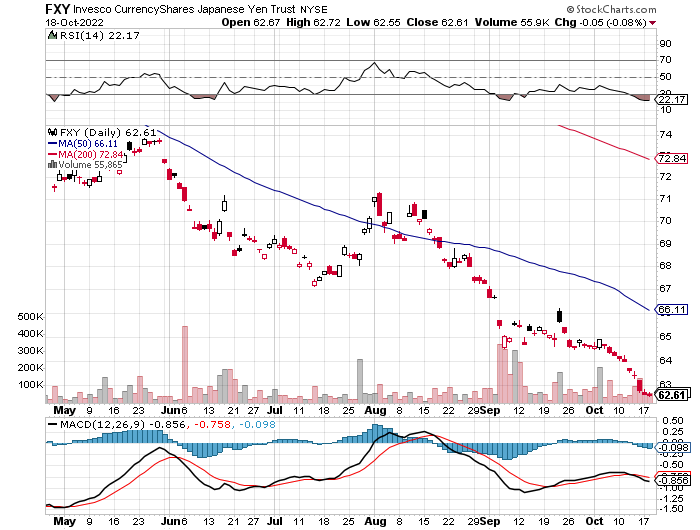 Euro (FXE)-
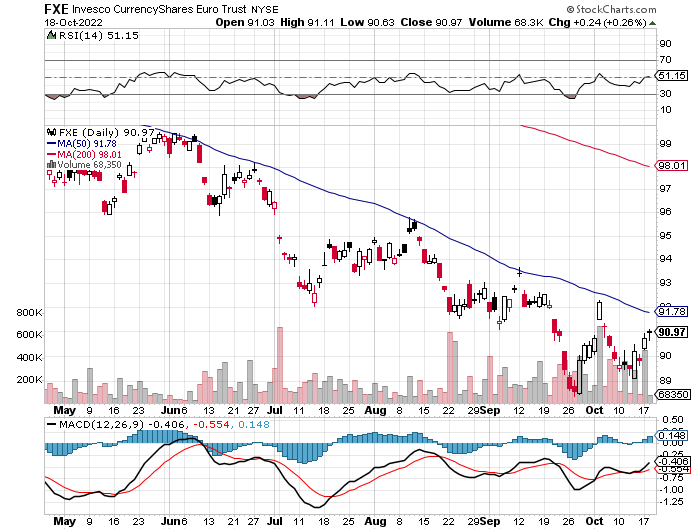 British Pound (FXB)-
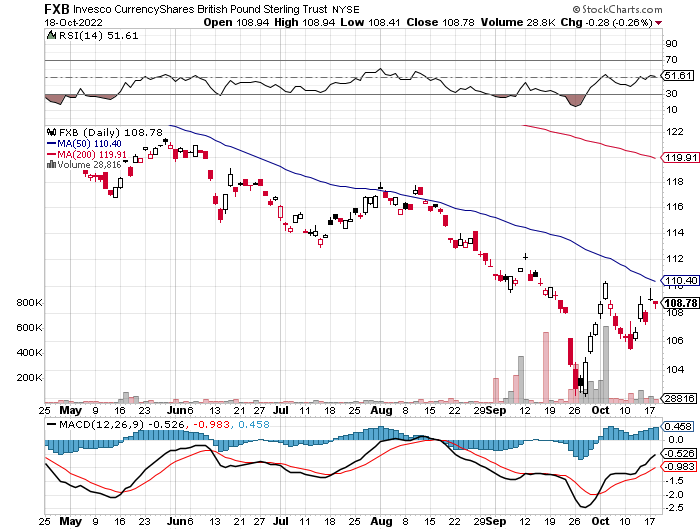 Australian Dollar (FXA)- The Global Recovery Playtook profits on long 8/$67-$69 call spread
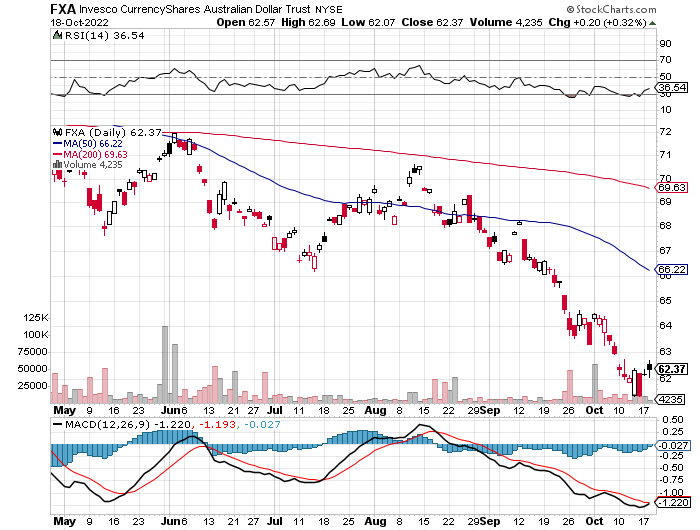 Emerging Market Currencies (CEW)
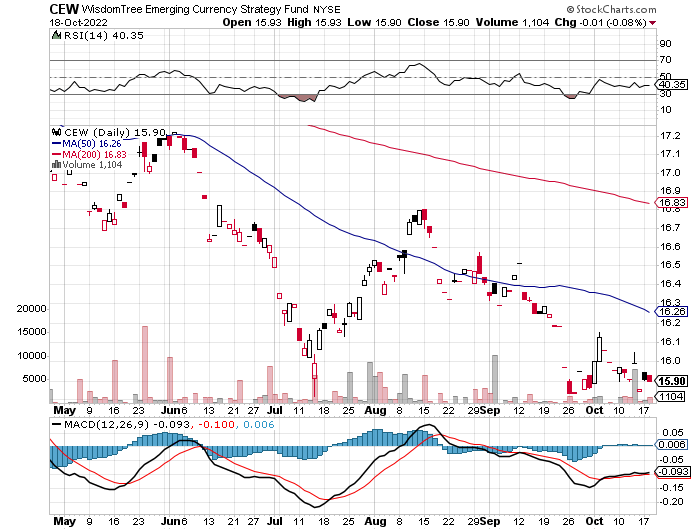 Chinese Yuan- (CYB)- Shanghai Shutdown
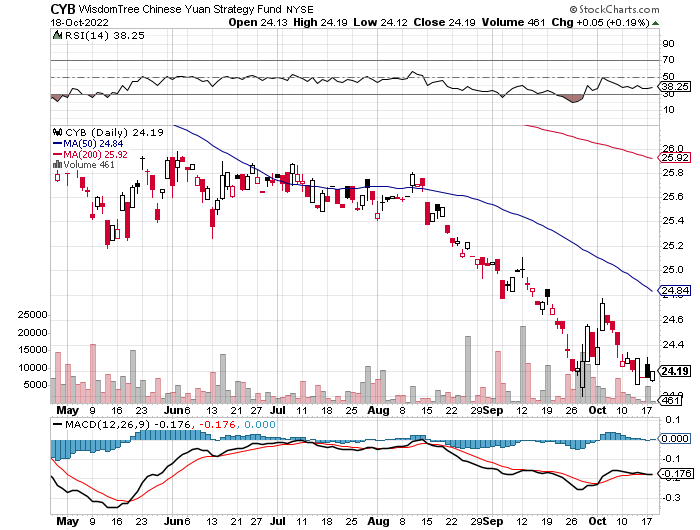 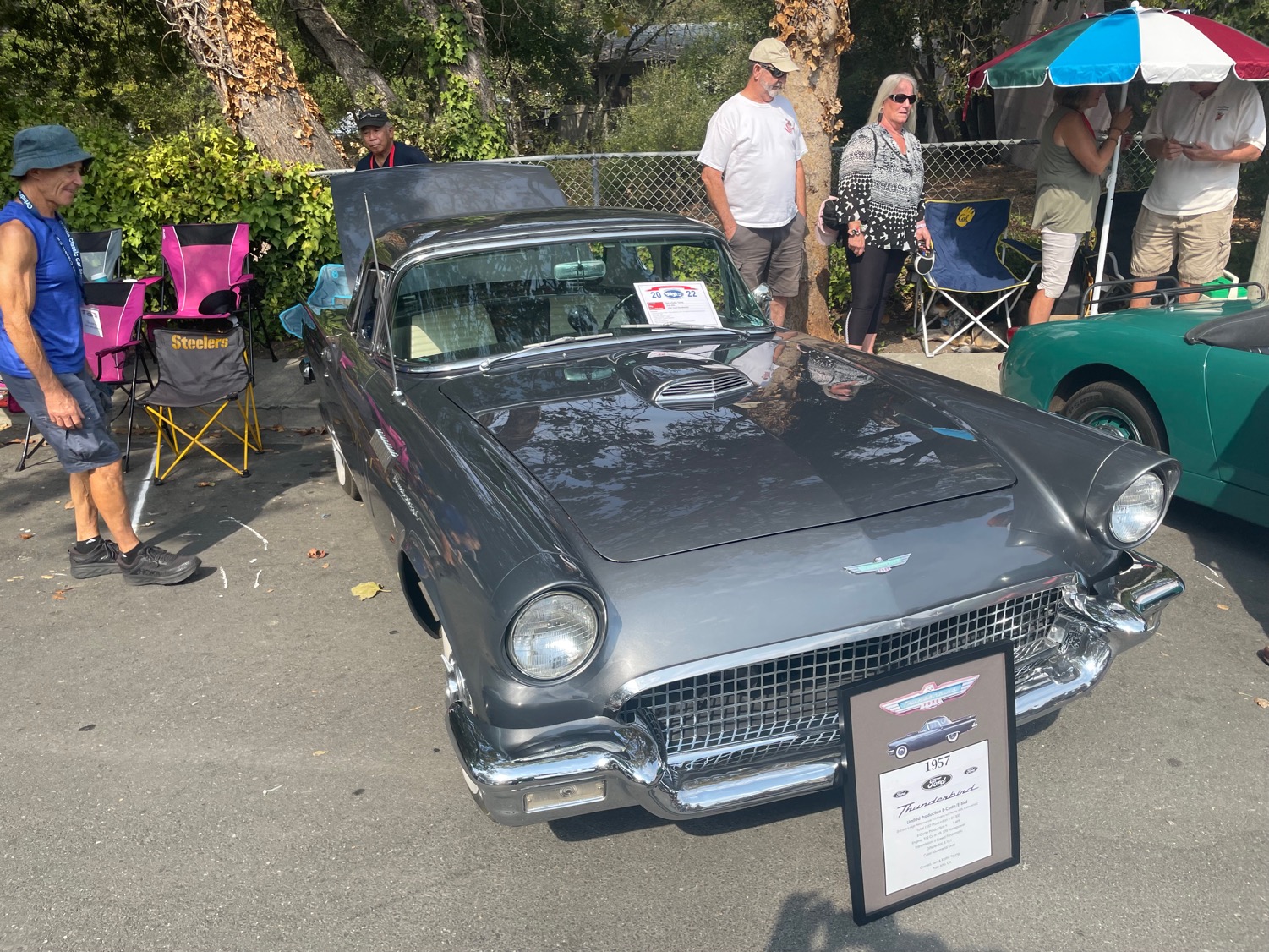 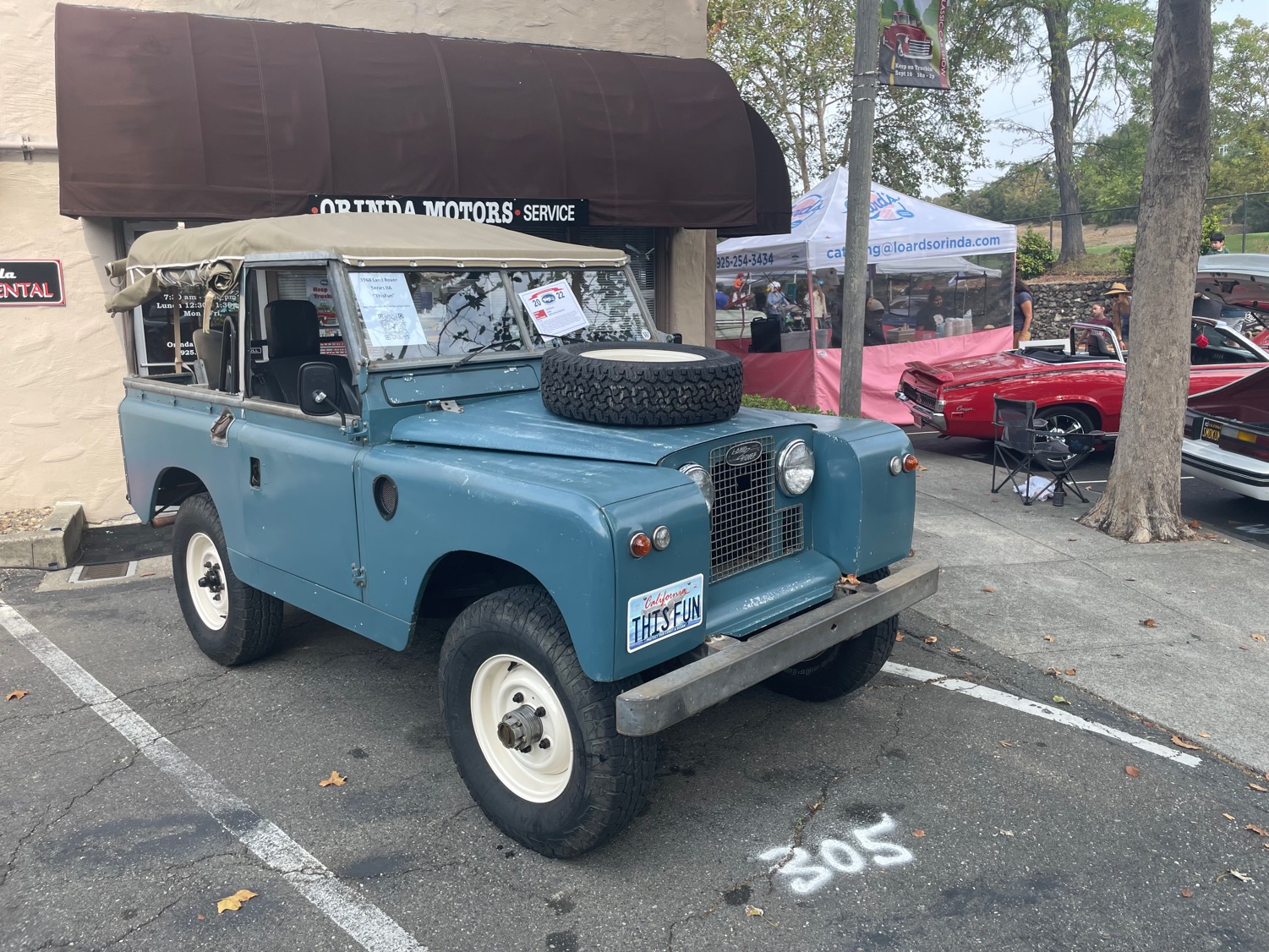 Energy & Commodities – OPEC Move
*OPEC+ Cuts Quotas by 2 million, and production by 1 million, in one of the largest reductions in history. *Biden administration matched 2 million barrel a day OPEC+ quota cut with a further release of 10 million barrels from the Strategic Petroleum Reserve. *Biden administration may be negotiating with Venezuela to lift sanctions and free up 1 million barrels a day, which has been a Russian ally up until now*Russia Loses 60% of Seaborn European Oil Traffic, and it’s going to zero when sanctions escalate by yearend. *Biden May be Negotiating with Venezuela to lift Sanctions and free up 1 million barrels of oil a day *Germany Fights Russia with Coal *Avoid all energy plays like the plague, it’s the newbuggy whip industry as the US de-carbonizes
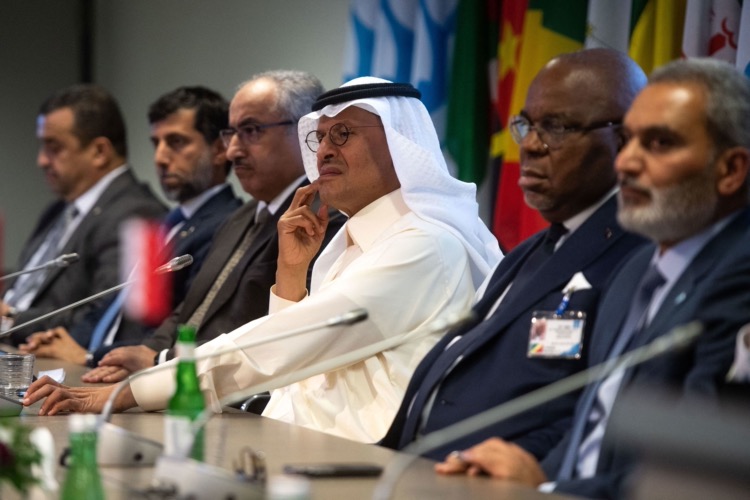 Oil-($WTIC)
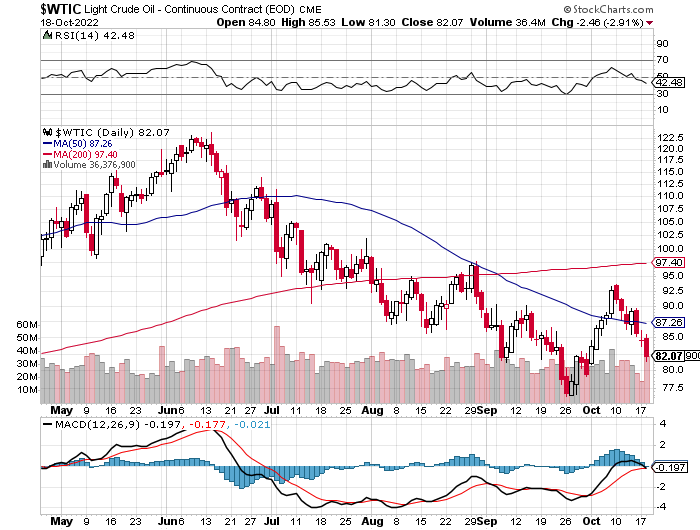 United States Oil Fund (USO)long 10/$9.50-$10 Vertical bull call spread
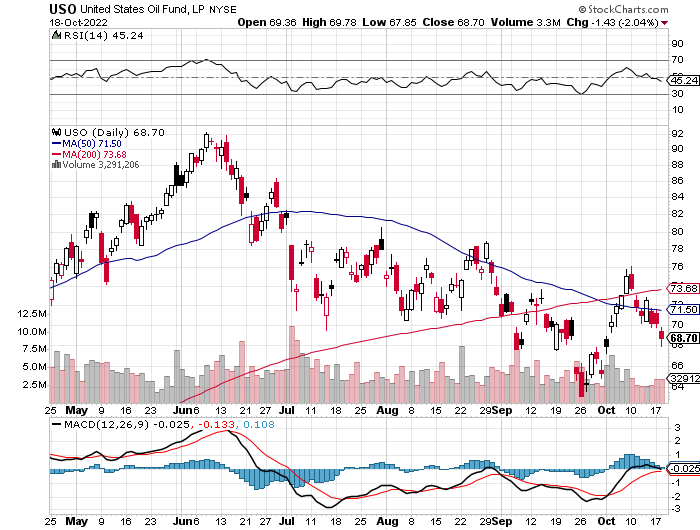 Energy Select Sector SPDR (XLE)-No Performance!(XOM), (CVX), (SLB), (KMI), (EOG), (COP)
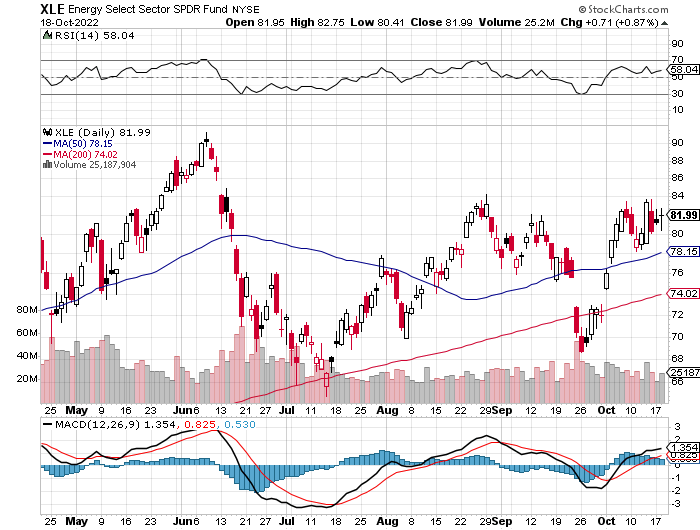 Halliburton (HAL)-
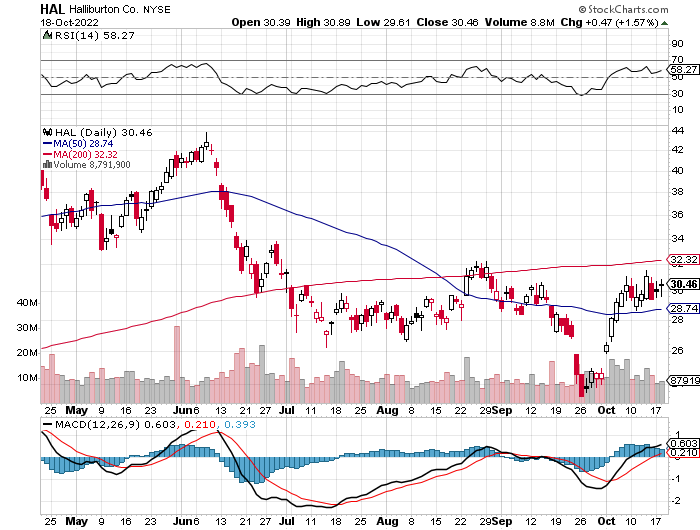 Natural Gas (UNG) -
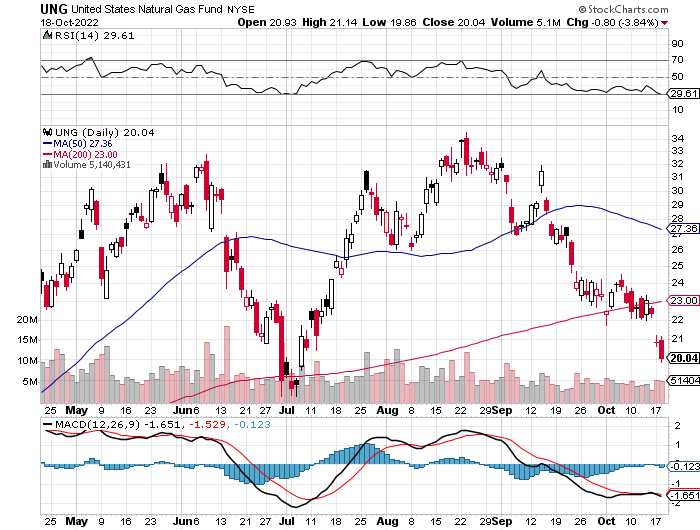 Freeport McMoRan (FCX) -
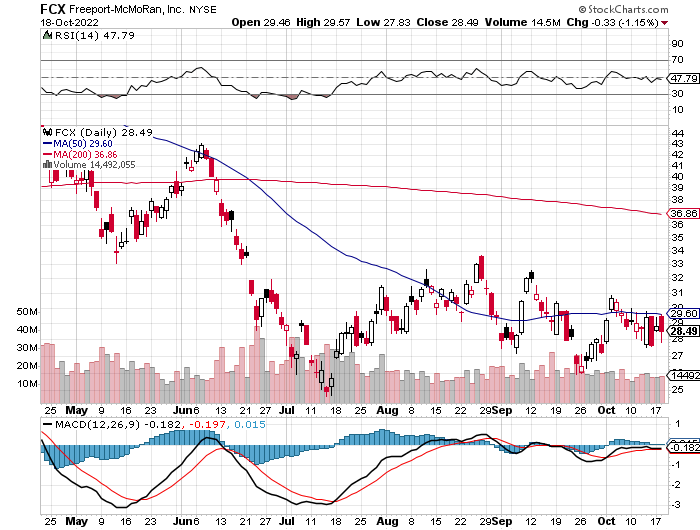 Cameco (CCJ) -took profits on long 5/$20-$23 bull call spread
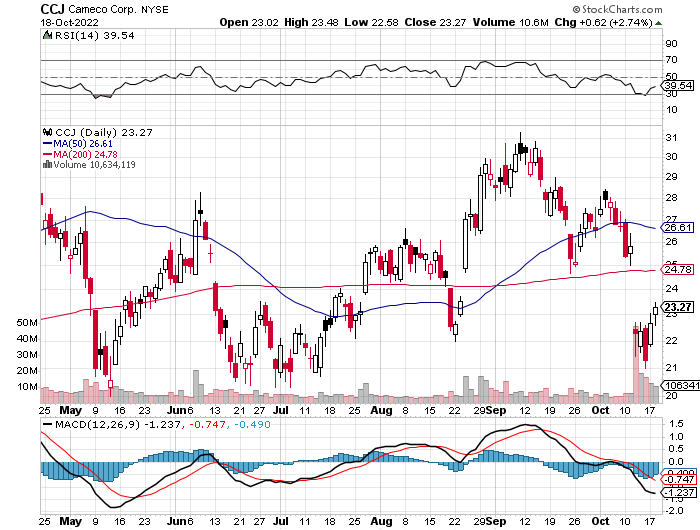 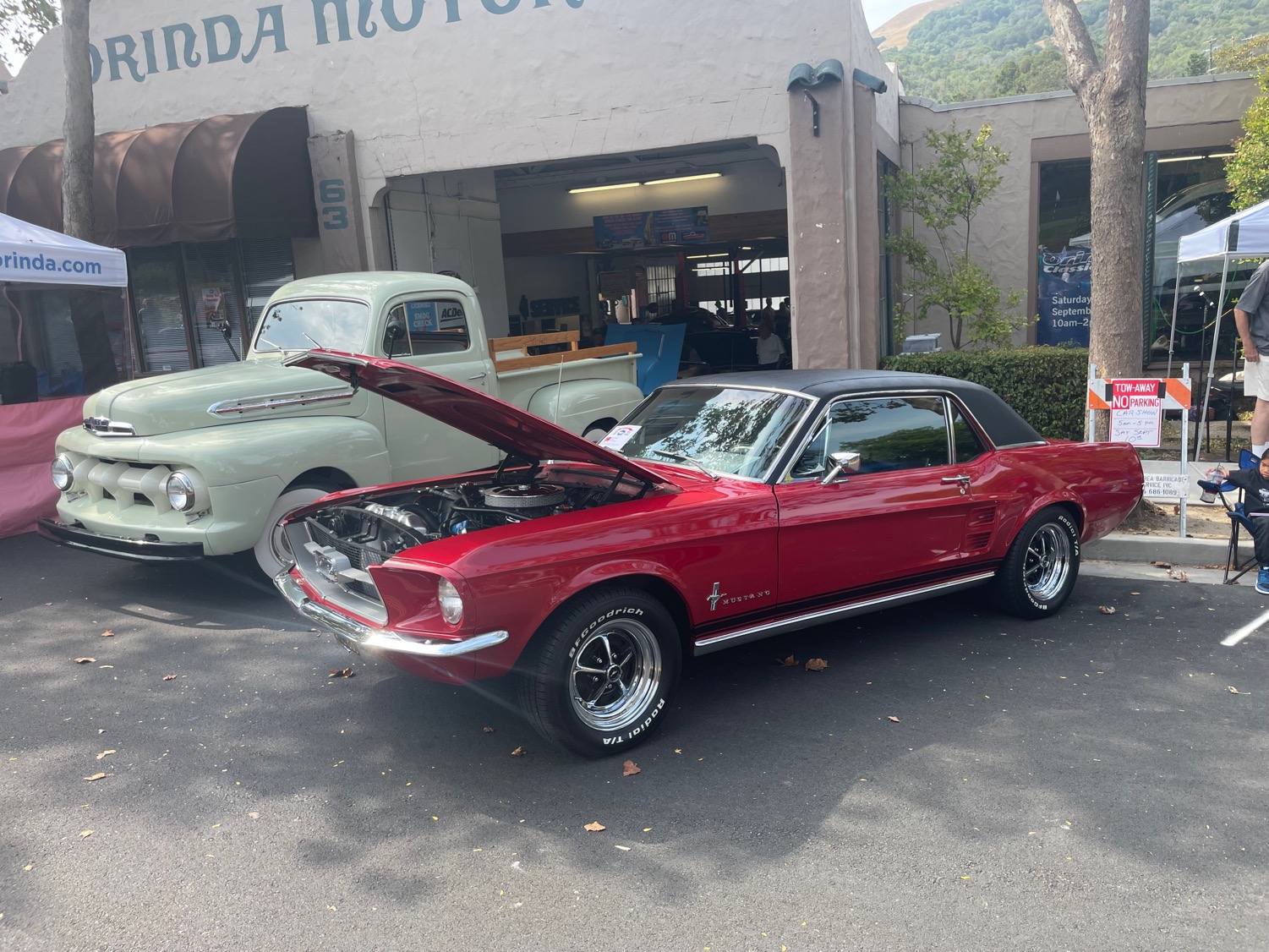 Precious Metals – Going Nowhere
*Gold give up recent gains on continuing interest rate rise*Destruction of crypto is bringing back gold as a non-correlated asset*Prospect of an end to Fed interest rates rises in two months is also helping*Gold is more of a commodity play now than a risk hedge, and commodities do poorly going into recession*Speculative interest has faded to a few hard-core gold bugs*Silver is still the bigger and better long-term play
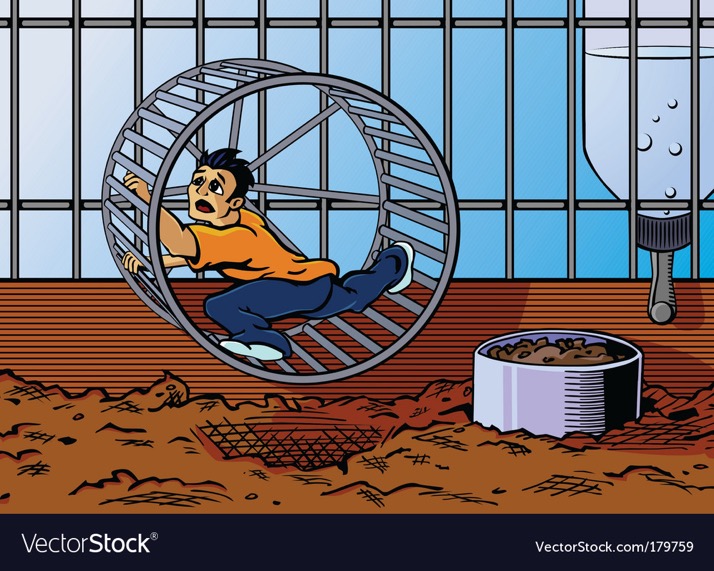 Gold (GLD) - Deflation calltook profits on long 5/$165-$170 bull call spread
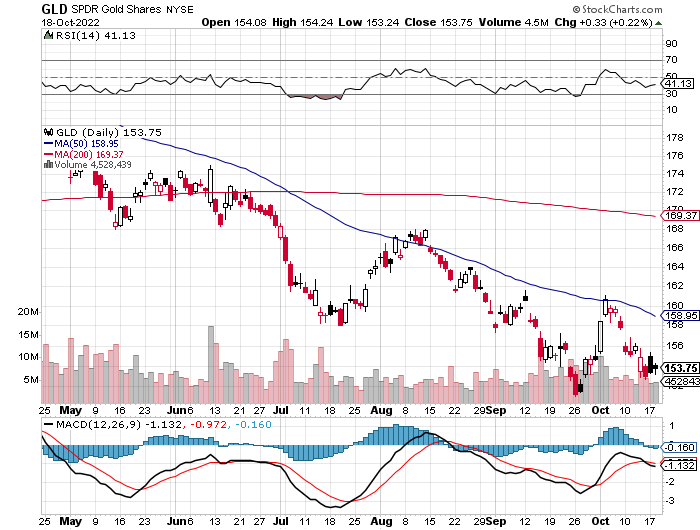 Market Vectors Gold Miners ETF- (GDX) –
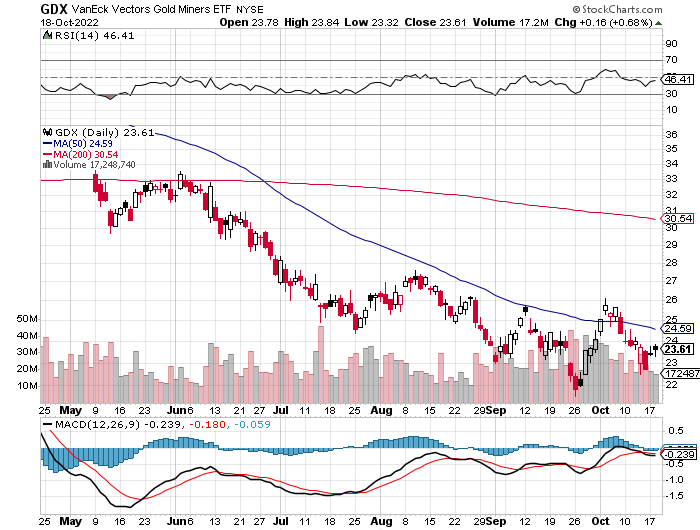 Barrick Gold (GOLD)took profits on long 1/$21-$23 call spreadtook profits on long 11/$22-$24 call spread
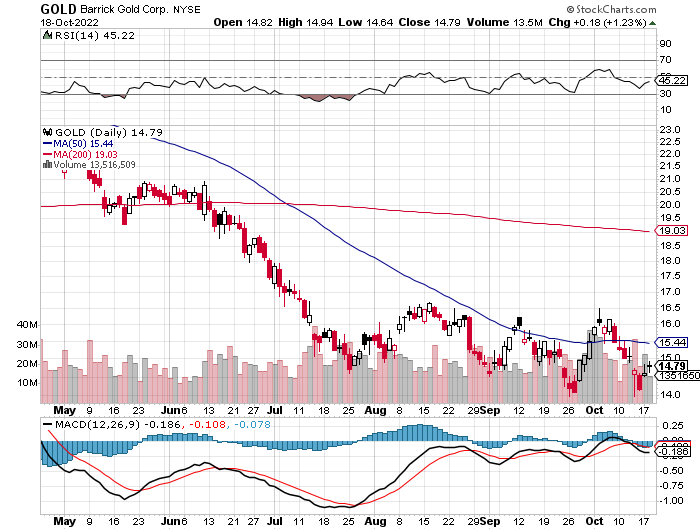 Newmont Mining- (NEM)-took profits on long $55-60 call spread
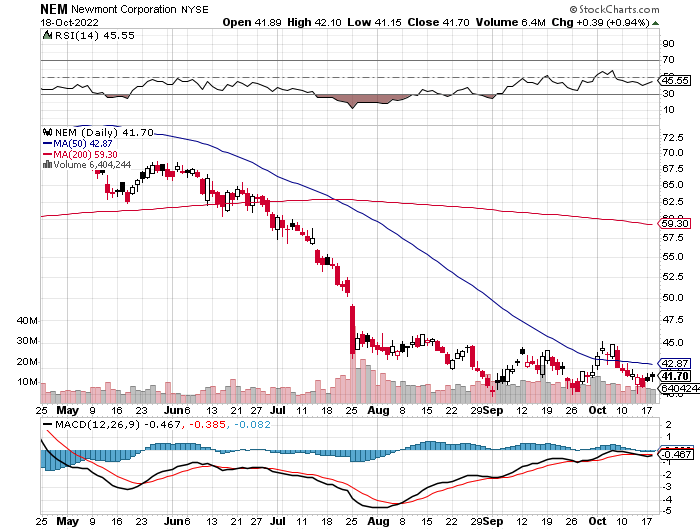 Silver- (SLV)-took profits on long 11/$19-$20 call spread
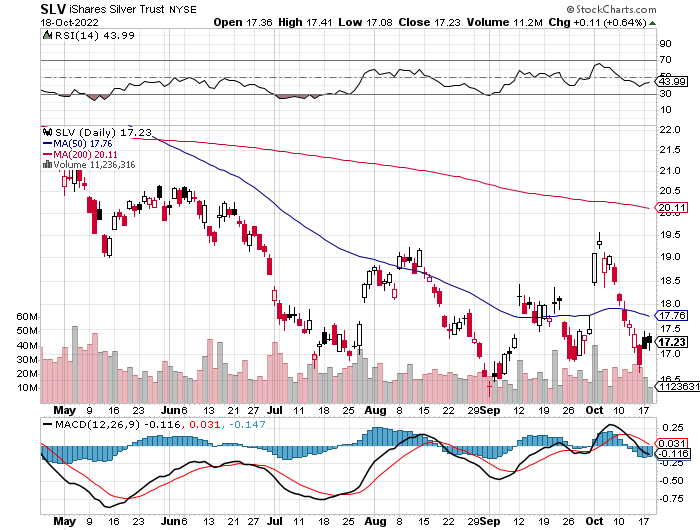 Silver Miners - (SIL)-
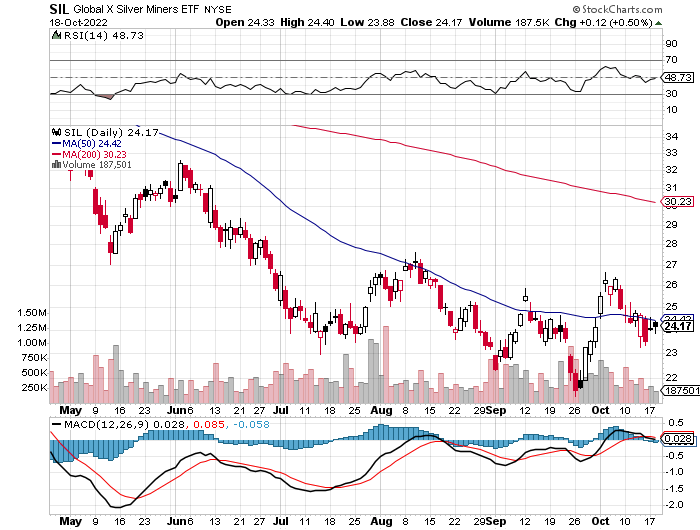 Wheaton Precious Metals - (WPM)-took profits on long 2/$39-41 call spread
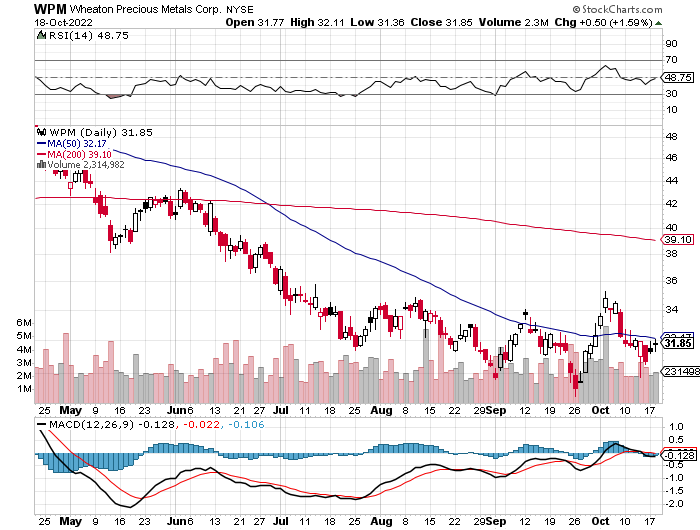 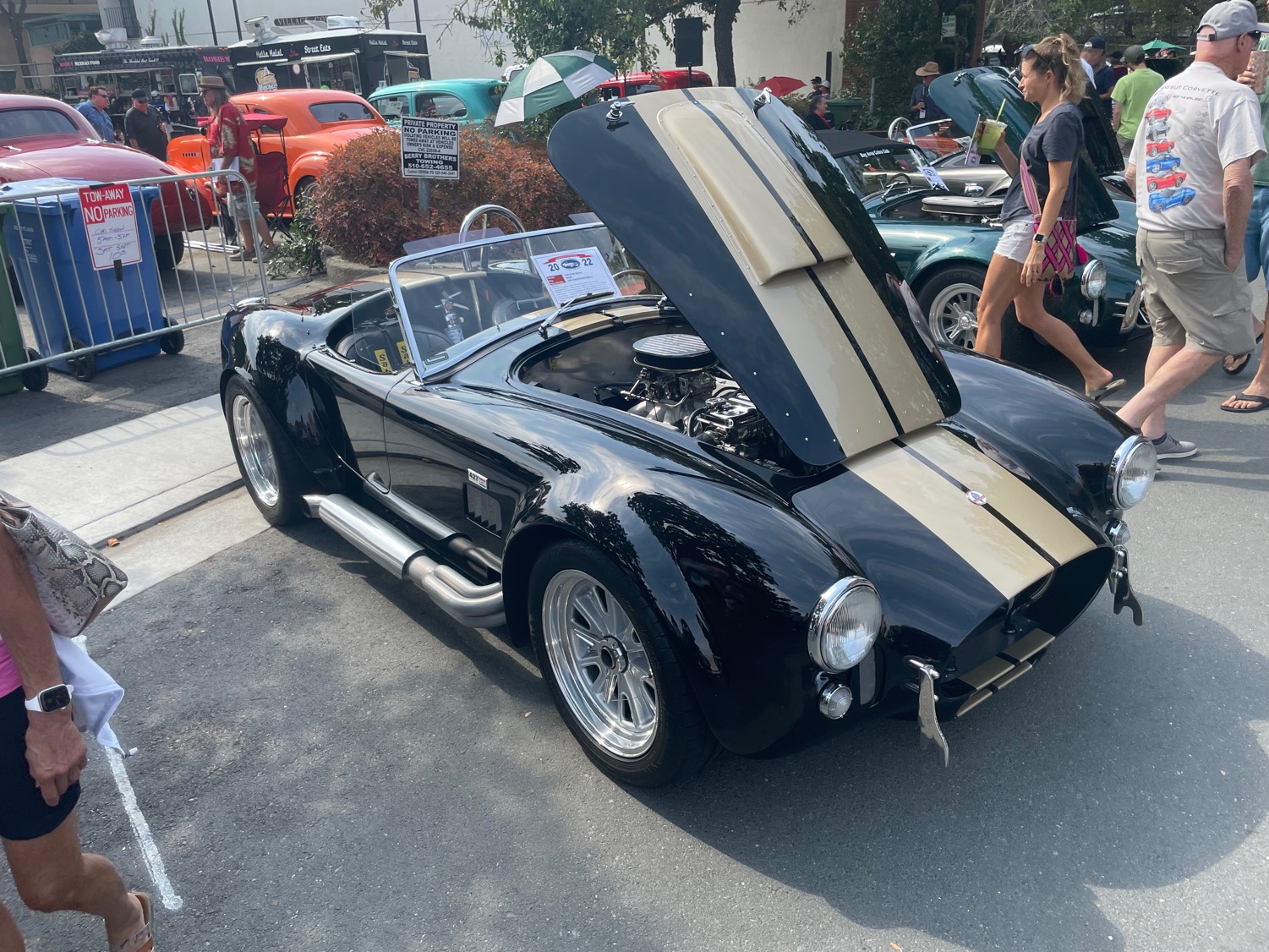 Real Estate – Waiting for the Second Shoe
*30-Year Fixed Rate Mortgage Hits an Eye-popping 7.4%, in a clear Fed effort to shut down the real estate market * Homebuilder Sentiment Collapses, for single family homes, a mind blowing 8 points to 38 in October. *It’s the lowest reading since 2012. Anything below 50 is recessionary. *The west took the biggest hit. *Home Financing Pours into 5/1 ARMS, which can be had for a doable 5.56%. *REITS are Still Getting Slaughtered, with the plunge in the bond market today to multidecade lows. The REIT Index is down 30% this year *Manhattan Apartment Sales Collapse, down 18% in Q3 *Market is shutting down from lack of turnover
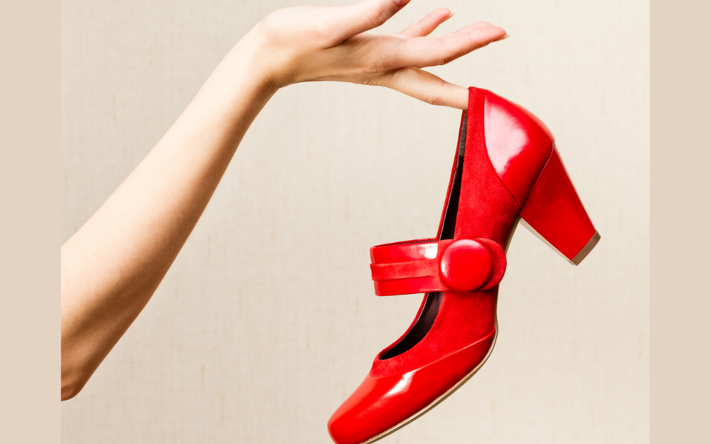 S&P Case Shiller-Still Going Up in the Rear View MirrorS&P Case Shiller Rockets 18%, in June with its National Home Price IndexTampa (31.8%), Miami (31.7%), Dallas (24.7%)
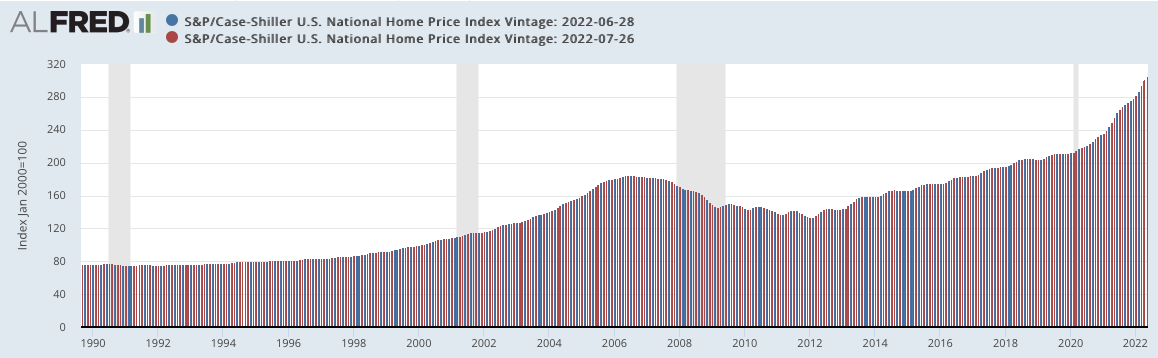 Crown Castle International (CCI) – 4.61% yielding cell phone tower REIT
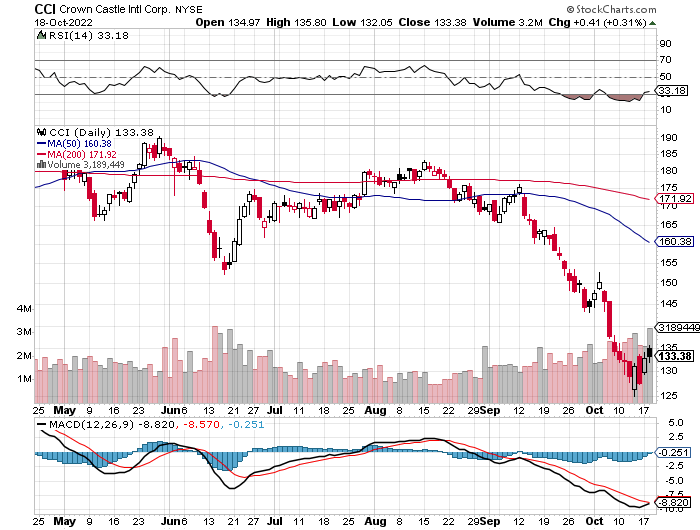 US Home Construction Index (ITB)(DHI), (LEN), (PHM), (TOL), (NVR)
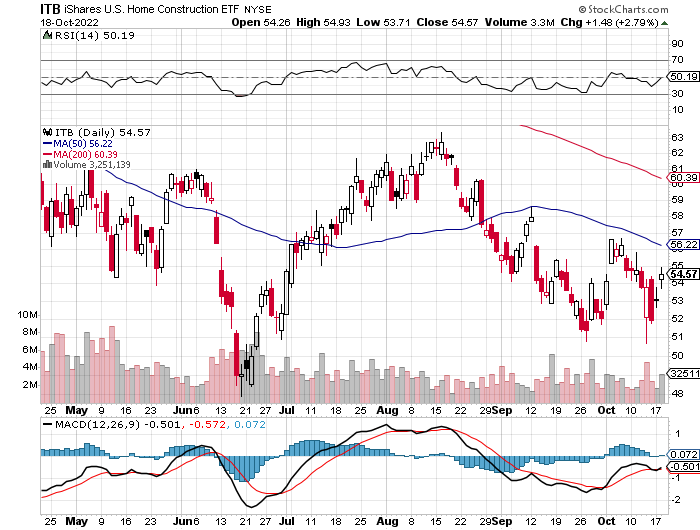 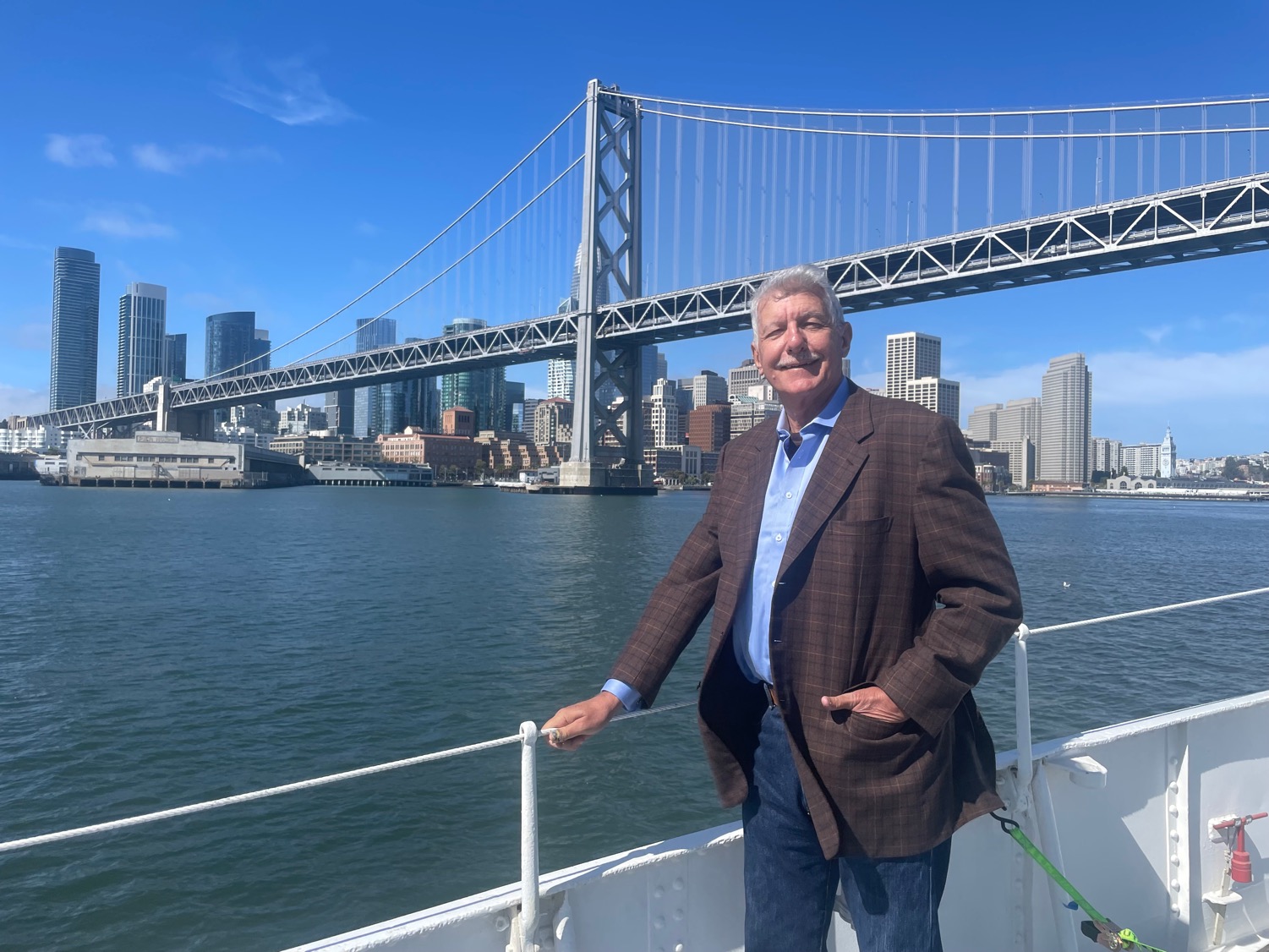 Trade Sheet-So What Do We Do About All This?
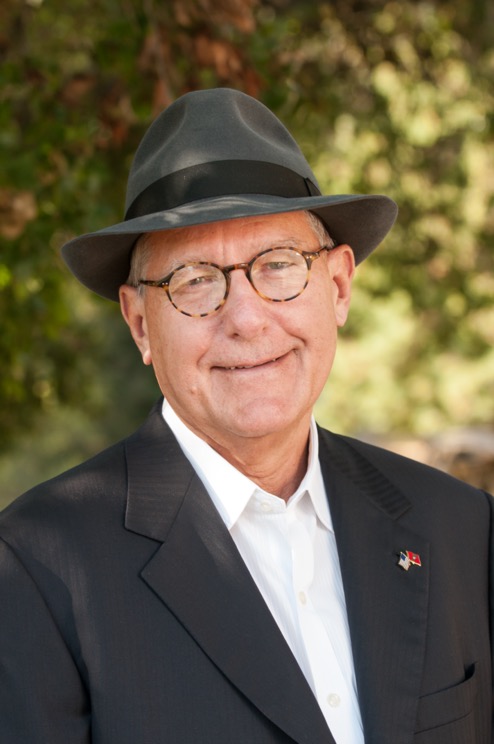 *Stocks – buy the big dips at bottom of range*Bonds – sell big rallies*Commodities-stand aside*Currencies- stand aside*Precious Metals – stand aside*Energy – stand aside*Volatility - sell short over $30*Real estate – stand aside*Bitcoin – stand aside
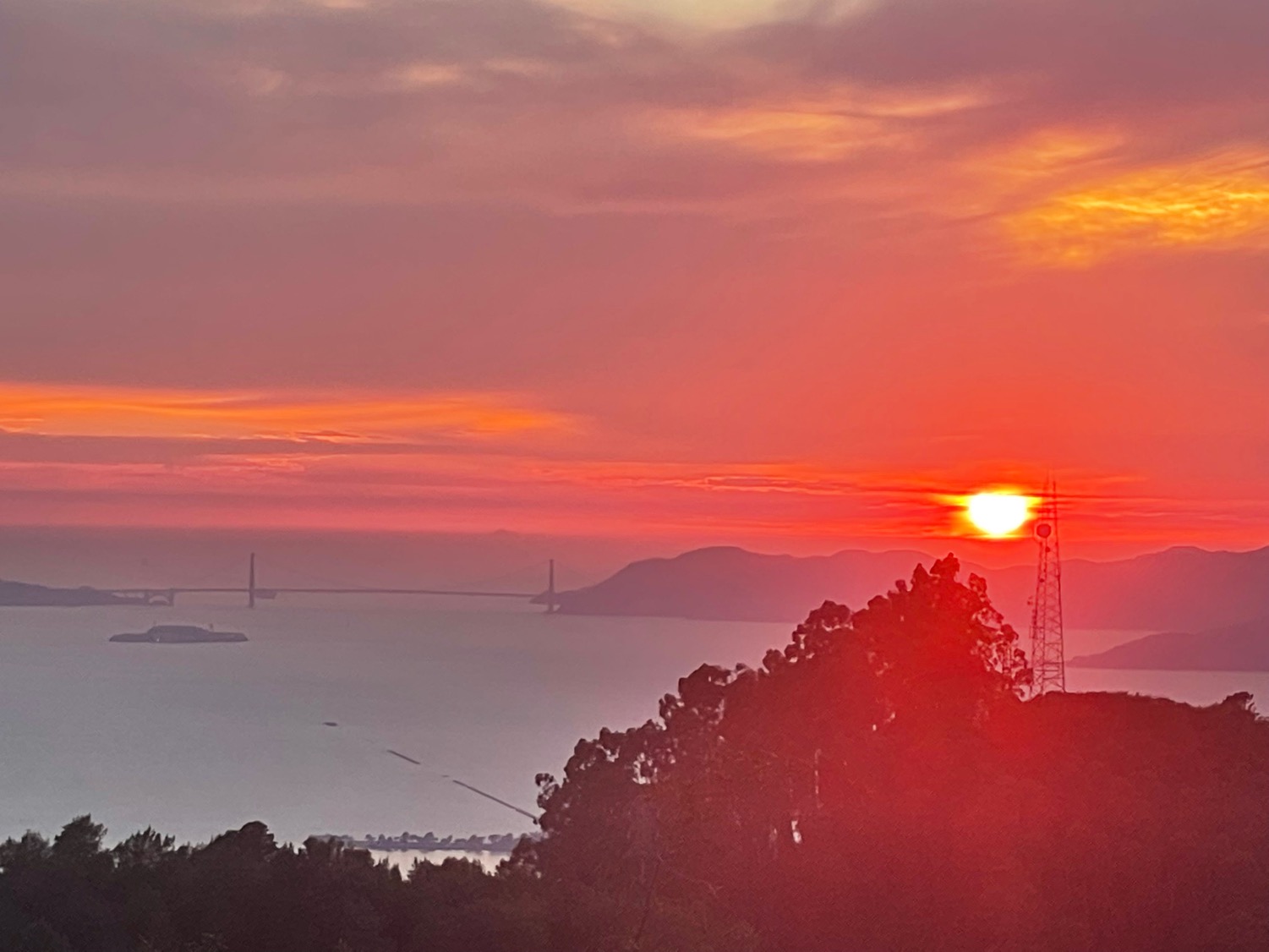 Next Strategy Webinar12:00 EST Wednesday, November 2 from Silicon Valley, CAemail me questions at support@madhedgefundtrader.com
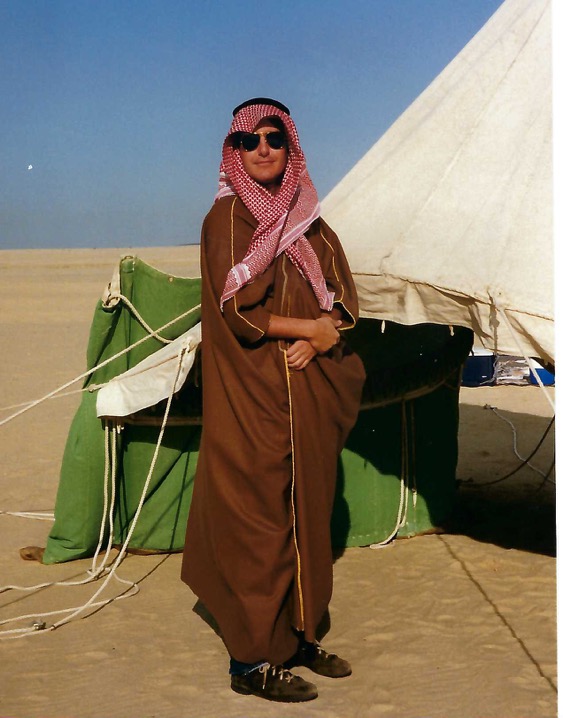 Good Luck and Good Trading!